ARC Board Retreat:
Growth Trends in the Region and 
the Impact on Housing Affordability
Mike Carnathan
Manager, Research & Analytics
ARC Board Retreat
July 26, 2017
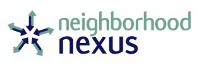 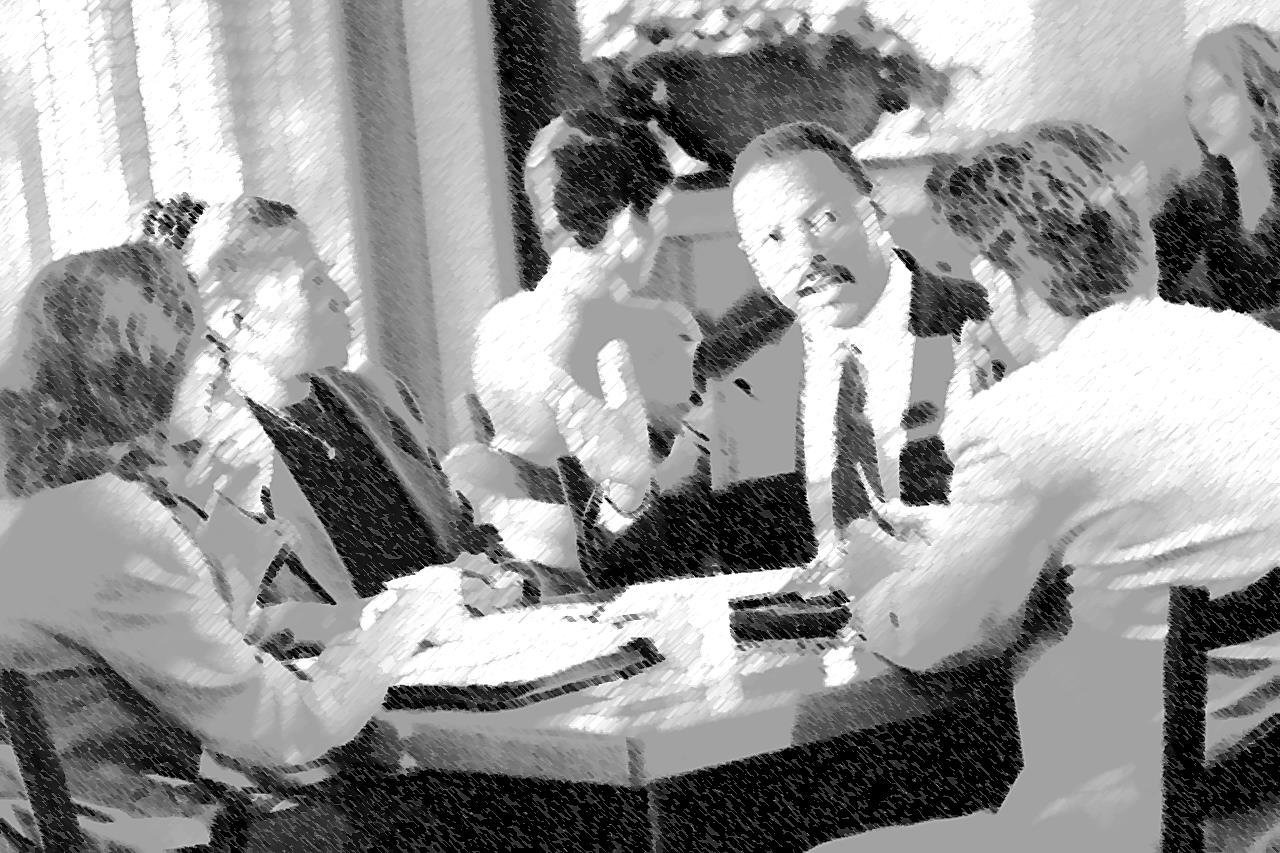 Population Trends
2
4th in Population Growth, 2010-2016
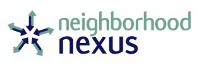 Source: US Census
[Speaker Notes: And as you can see here, the South Atlantic region – Virginia, the Carolinas, Georgia and Florida – is expected to add more people than any other region in the nation over the next 25 years or so. This should bode well for our economic future. Still, there are plenty of opportunities for us to make sure metro Atlanta not only participates in this growth, but becomes the place to be for the next generation of creative workers.]
4th in Population Growth, 2015-2016
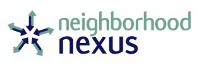 Source: US Census
[Speaker Notes: And as you can see here, the South Atlantic region – Virginia, the Carolinas, Georgia and Florida – is expected to add more people than any other region in the nation over the next 25 years or so. This should bode well for our economic future. Still, there are plenty of opportunities for us to make sure metro Atlanta not only participates in this growth, but becomes the place to be for the next generation of creative workers.]
Comparing Population Growth Curves
2000-2006 & 2010-2016
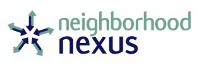 Source: US Census
[Speaker Notes: And as you can see here, the South Atlantic region – Virginia, the Carolinas, Georgia and Florida – is expected to add more people than any other region in the nation over the next 25 years or so. This should bode well for our economic future. Still, there are plenty of opportunities for us to make sure metro Atlanta not only participates in this growth, but becomes the place to be for the next generation of creative workers.]
Population Growth by Decade, 1980-1990
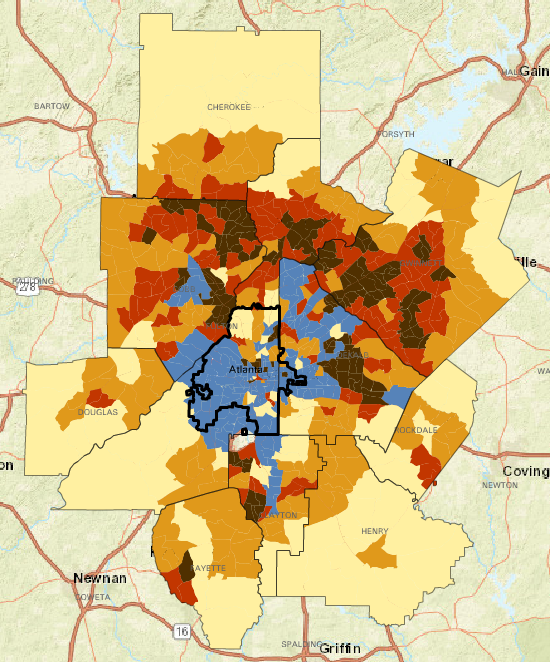 Strong Population Growth
Population Decline
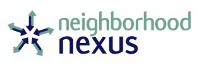 Source: Geolytics’ Neighborhood Change Database
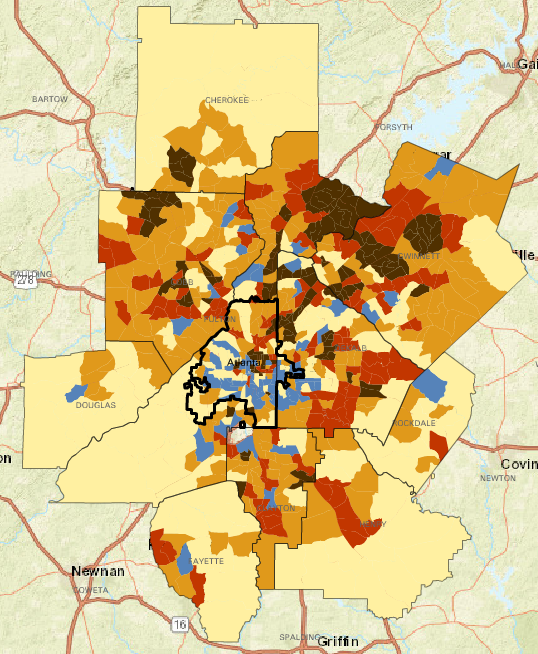 Population Growth by Decade, 1990-2000
Strong Population Growth
Population Decline
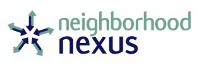 Source: Geolytics’ Neighborhood Change Database
Population Growth by Decade, 2000-2010
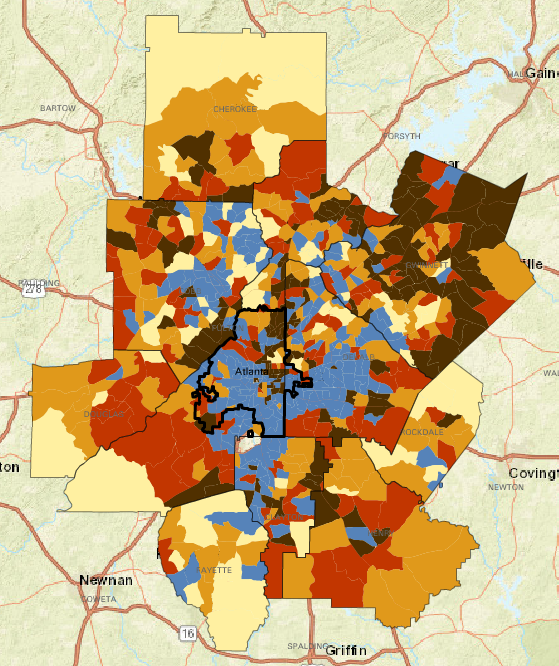 Strong Population Growth
Population Decline
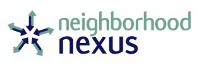 Source: Geolytics’ Neighborhood Change Database; 
ARC Processing
Population Growth by Decade, 2010-2016
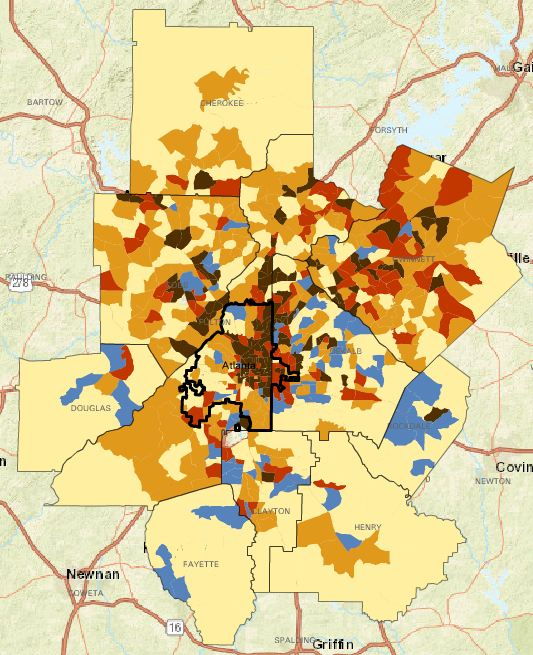 Strong Population Growth
Population Decline
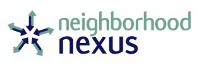 Source: 2010 Census; ESRI
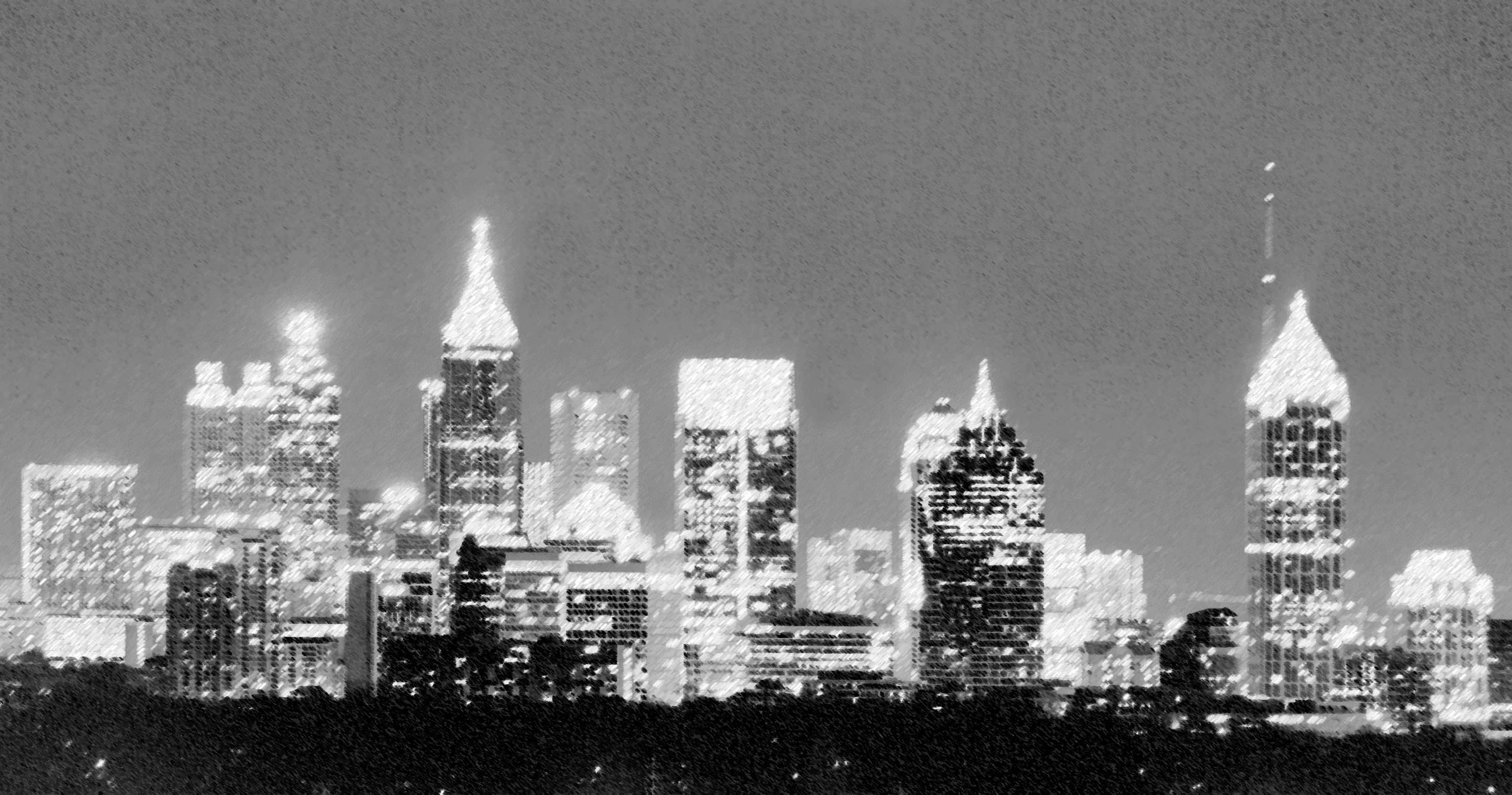 ARC’s Population Estimates
DRAFT: ARC’s 2017 Population Estimates for 10-County Region
11
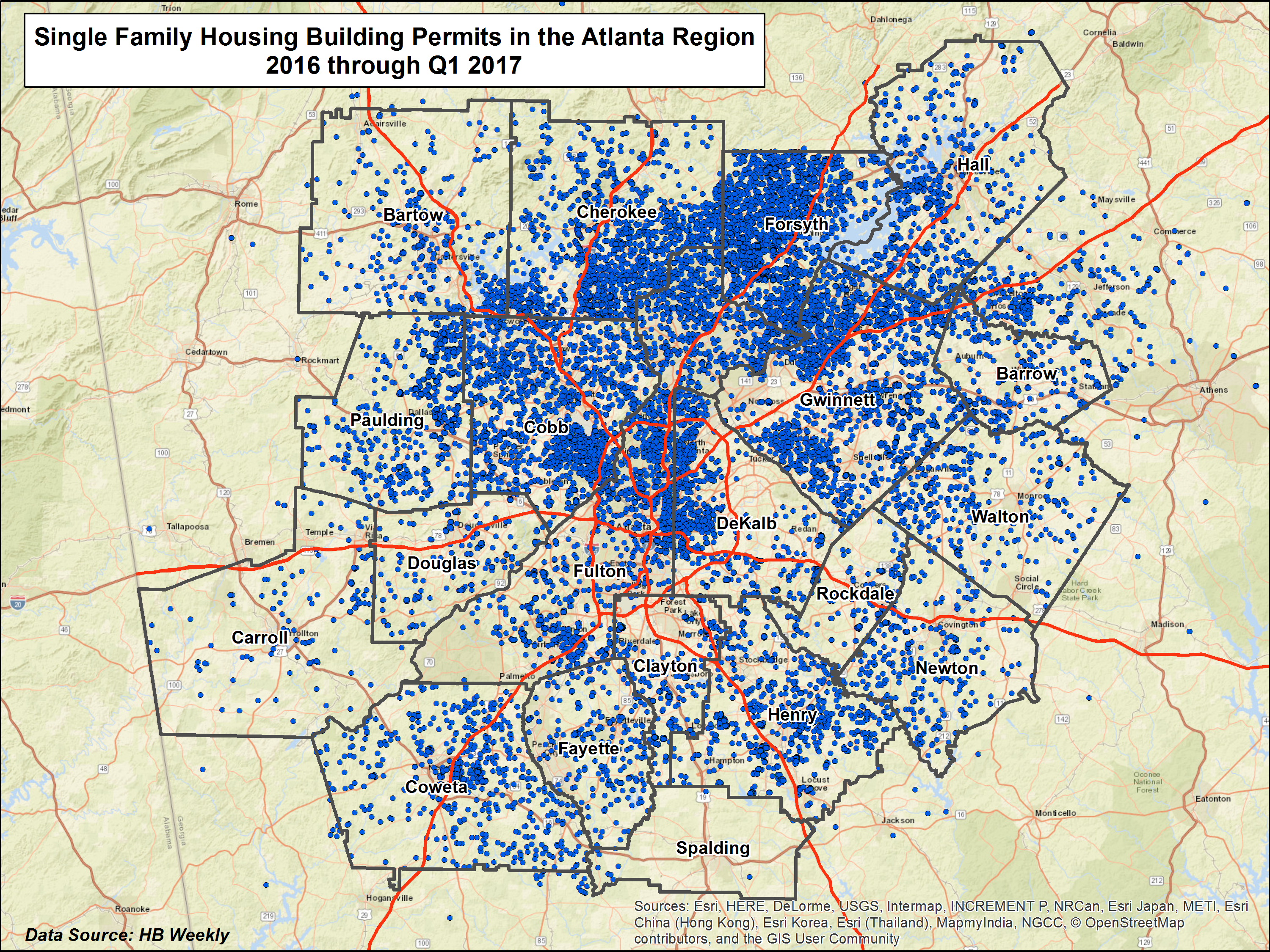 Source: ARC Analysis HB Weekly Data
12
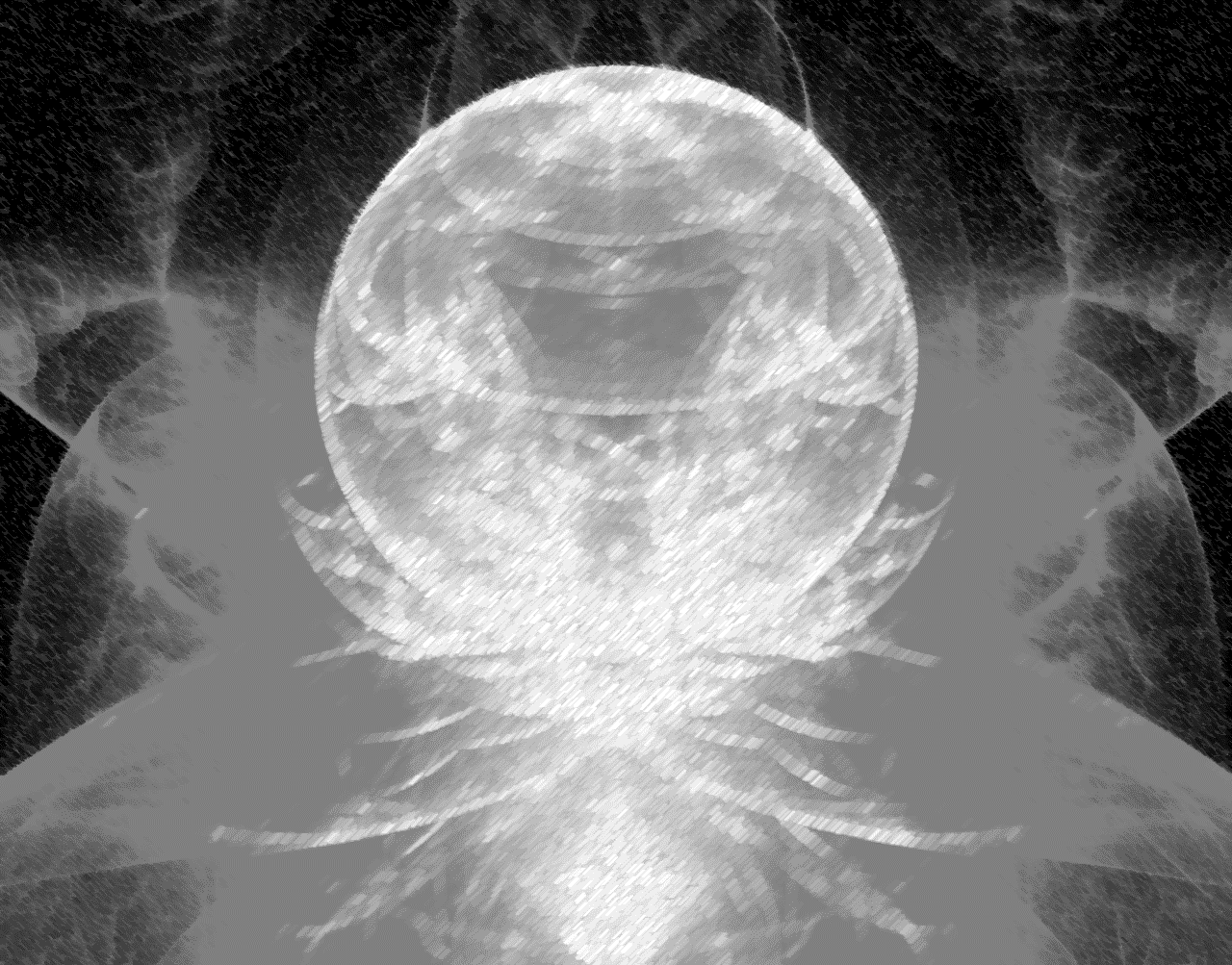 ARC’s Forecasts
Overall Employment & Population, 2015-2040
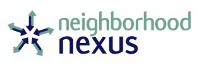 Source: ARC Forecasts, series 15
Directions of Growth, 2015-2040
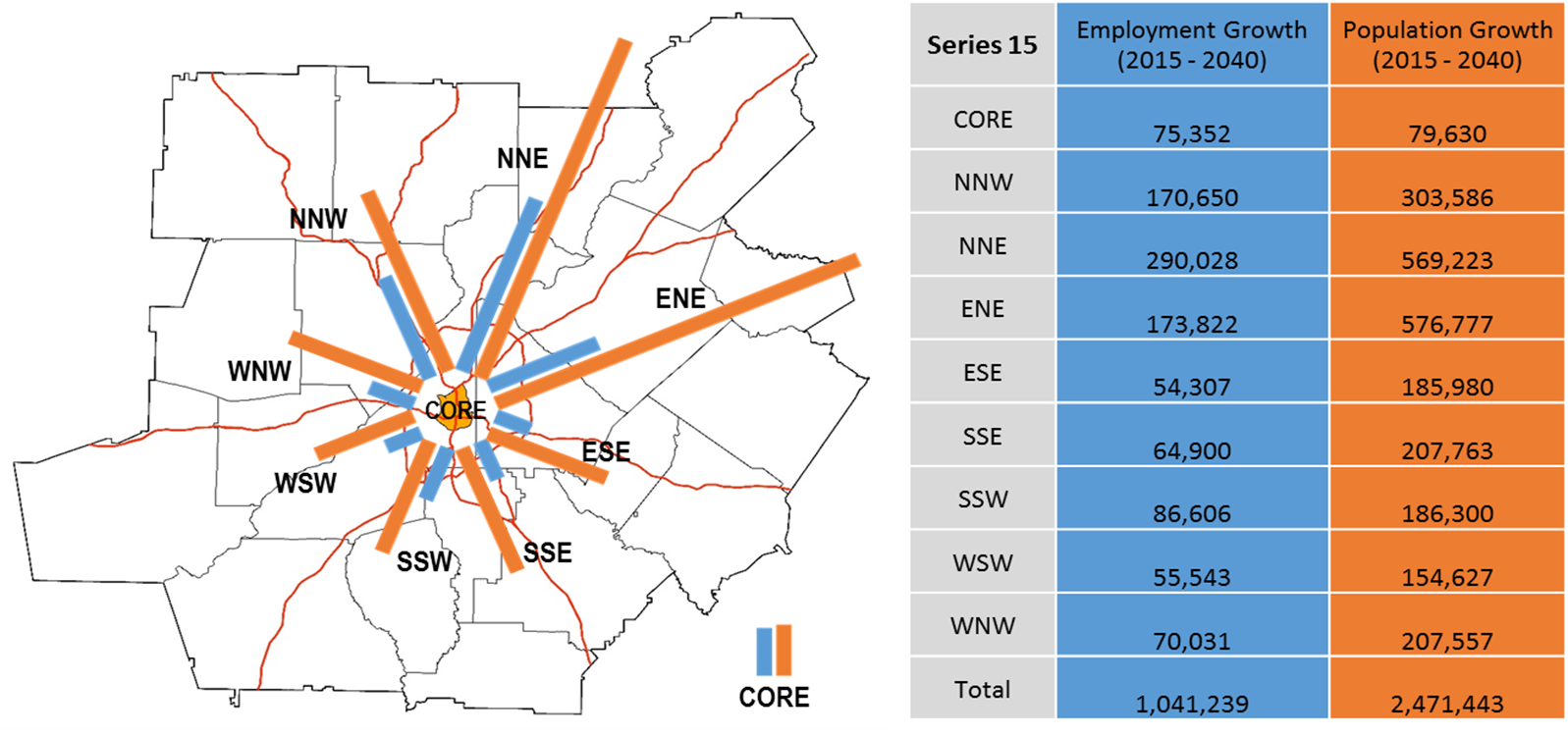 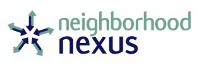 Source: ARC Forecasts, series 15
Population density change by  census tract 
2015-40
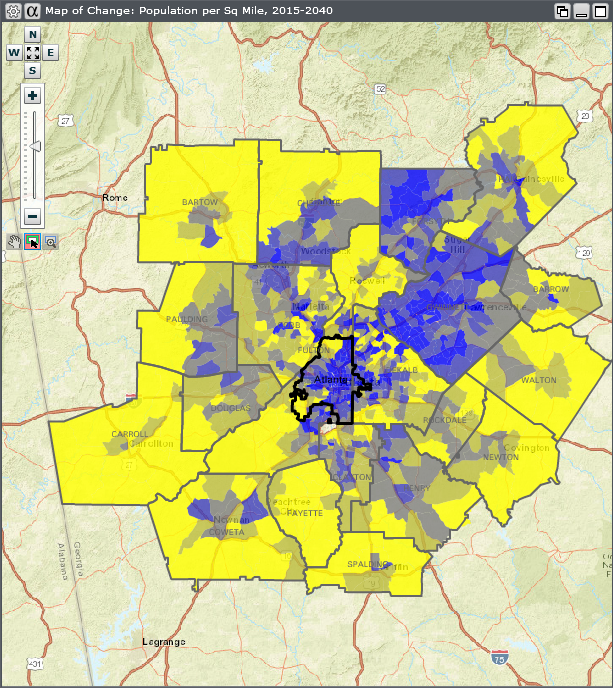 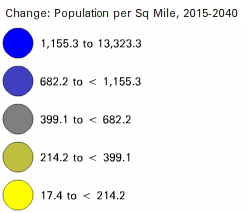 16
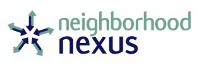 Source: ARC Forecasts, series 15
Comparing Changes in North and South of I-20
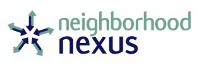 Source: ARC Forecasts, series 15
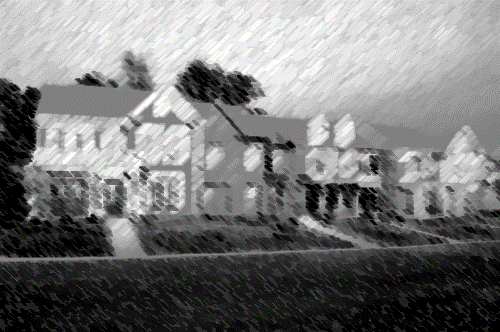 Key Issue: Housing Affordability
Overall, Metro Atlanta Is an Affordable Place
U.S. Average
Source: Housing Opportunity Index, NAHB (Q1, 2017)
Key Point: Household Formation and 
Home Ownership Rates Declining
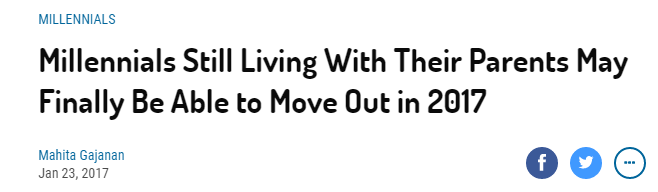 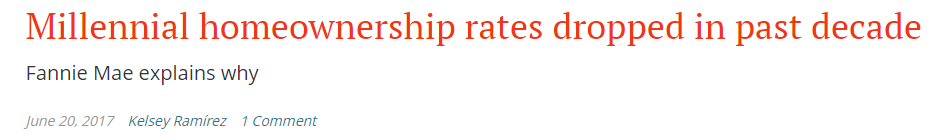 Home Ownership Rates Way Down, Especially for Millennials
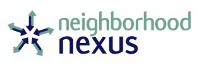 Source: U.S. Census; 2000 Census and 2011-2015 ACS
“Living with Parents” Most Popular Living Arrangement for Millennials
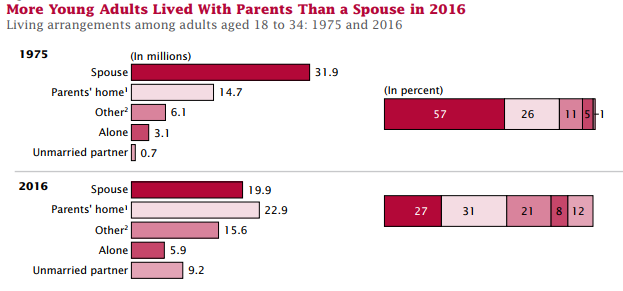 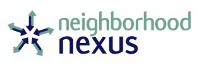 Source: 2011-2015 ACS and “The Changing Economics and Demographics of Young Adulthood: 1975–2016”, U.S. Census
Key Point: Housing Costs Are Rising Fast!
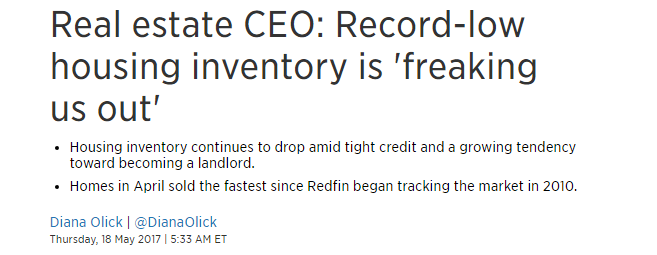 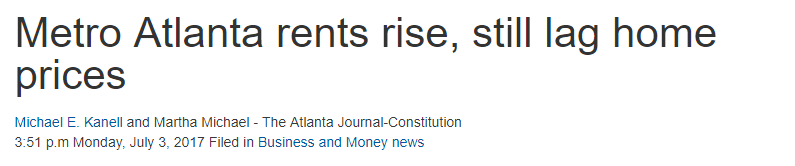 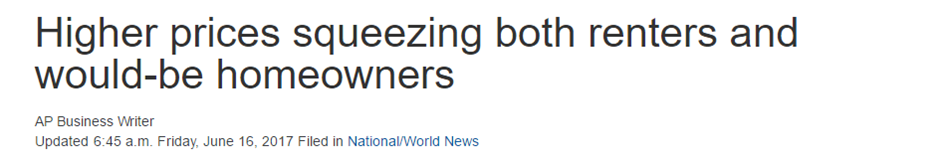 Home Prices Almost Back to Pre-Recession Peak
Source: Case-Shiller Index
Building Permits Way Off
Source: SOCDS
Escalating Prices Correspond to Dwindling Supply
Source: Zillow
Inventory Down in Every County
Source: Zillow
Home Prices Rising Faster Than Wages
(Not inflation adjusted)
Source: Zillow and BEA
Key Point: Transportation Costs Complicate Affordability
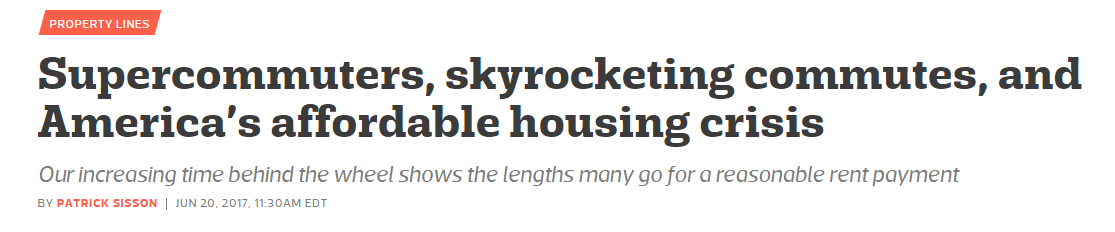 Add in Transportation costs, however, and metro Atlanta’s “affordability” flips
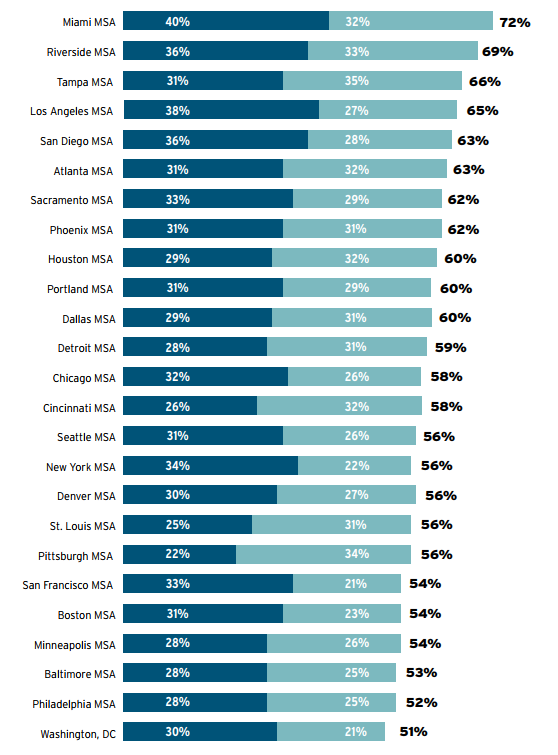 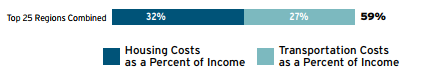 CNT – “Losing Ground”
Housing Opportunity Index, NAHB
Housing Values Are Higher Near Major Employment Centers
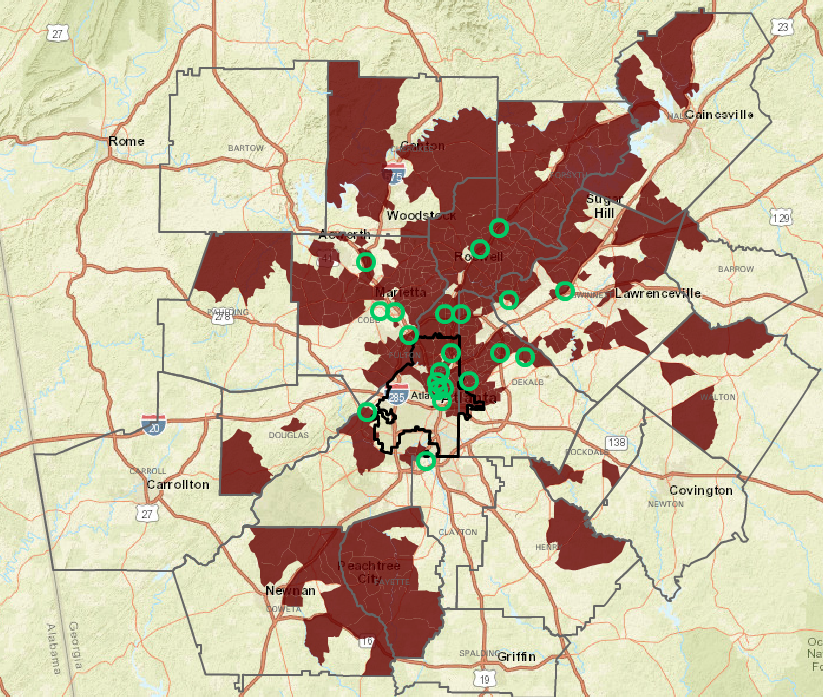 *Browns represent highest home prices & green circles represent largest job centers
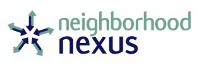 Source: ARC, 2010-2014 American Community Survey
A spatial mismatch exists between the location of low-income workers & low-income jobs
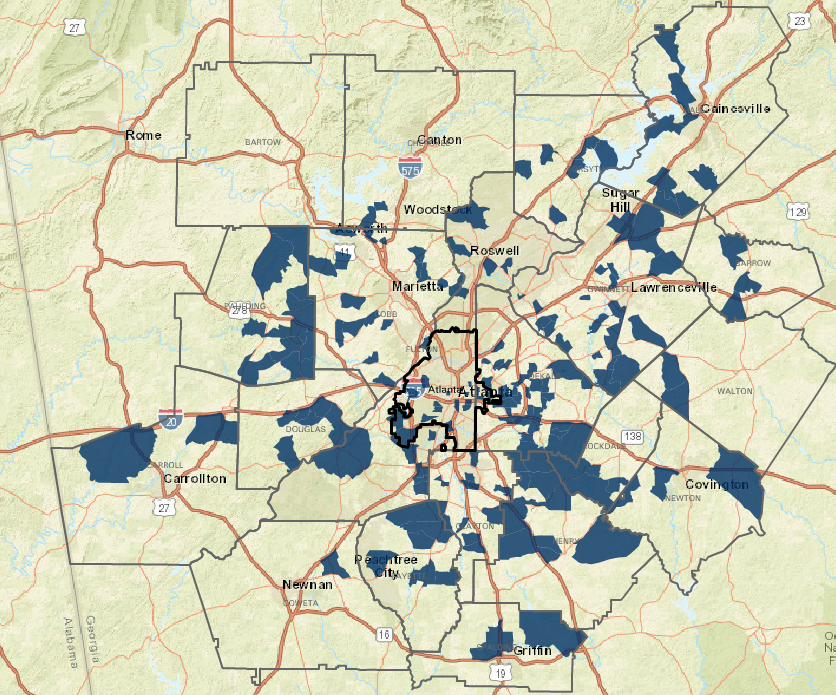 Where Low-Income Jobs Are Located
(Paying ~$15,000 Annually)
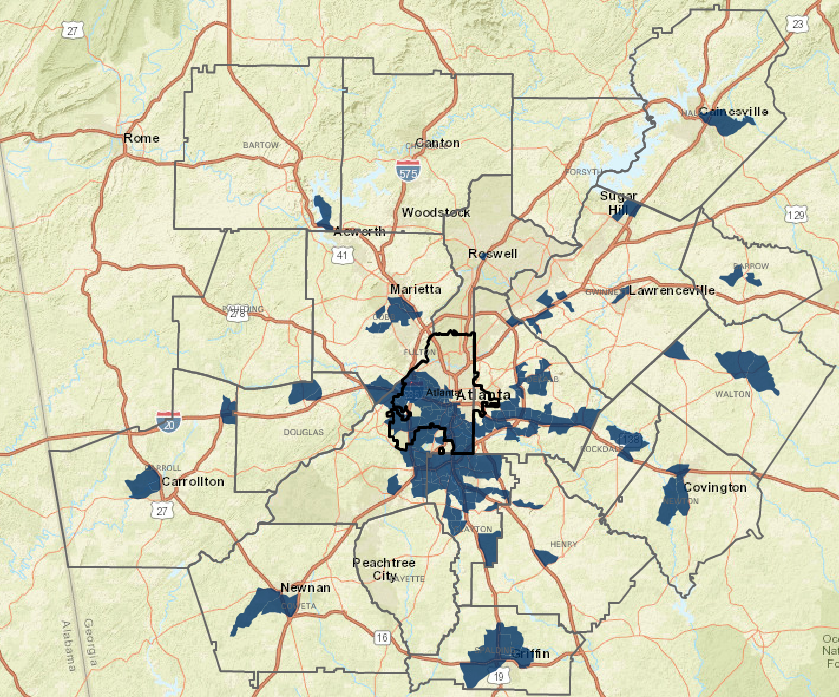 Where Low-Income Workers Live
(~$15,000 annually)
*Blue shades represent higher concentrations of both low-income workers and low-income jobs
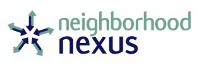 Source: Longitudinal Employer-Household Dynamics (LEHD), 
U.S. Census Bureau via Neighborhood Nexus
Transportation Costs Complicate The Affordability Picture…
Where a Family of Four (Two Commuters, Two Kids) That Makes the Area Median Income (~$57,000) 
Can Live if they Want To Pay…
… more than 50% on Housing and Transportation Costs Combined.
… less than 50% on Housing and Transportation Costs Combined.
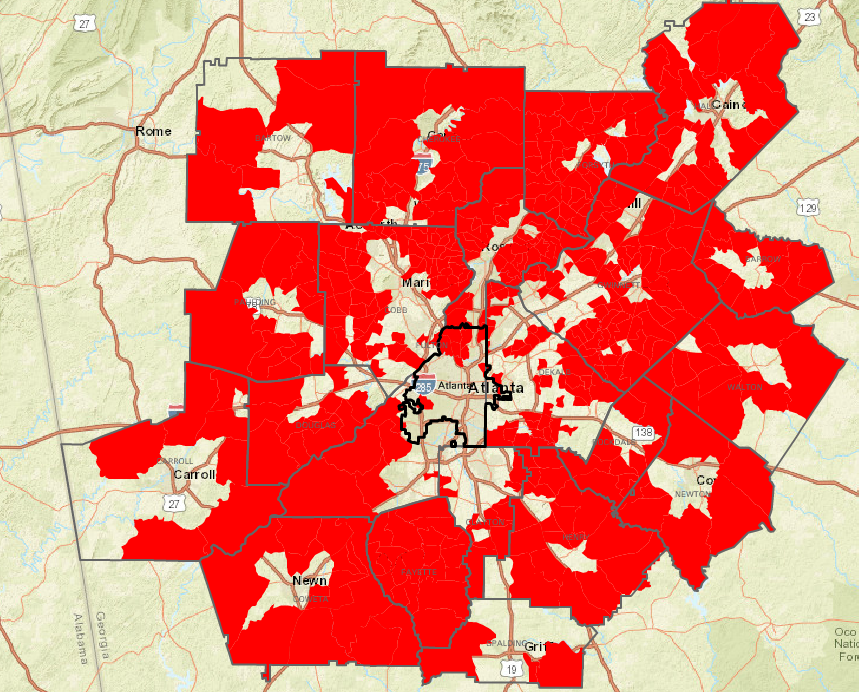 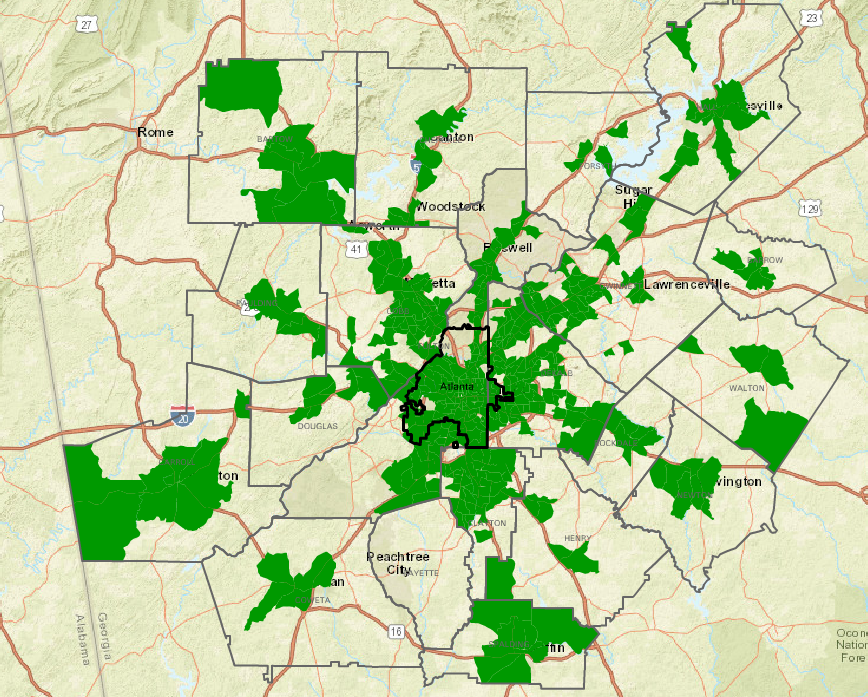 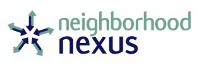 Source: Location Affordability Portal
…Especially for Moderate Income Retirees…
Where a Retired Couple Who Makes 80% of the Area Median Income (~$46,000) 
Can Live if they Want To Pay…
… more than 50% on Housing and Transportation Costs Combined.
… less than 50% on Housing and Transportation Costs Combined.
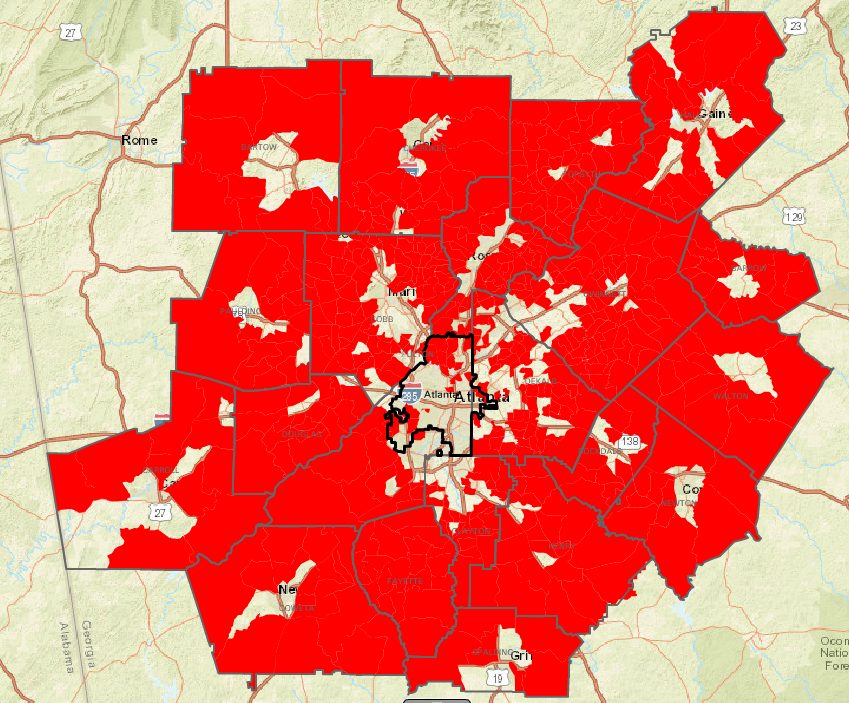 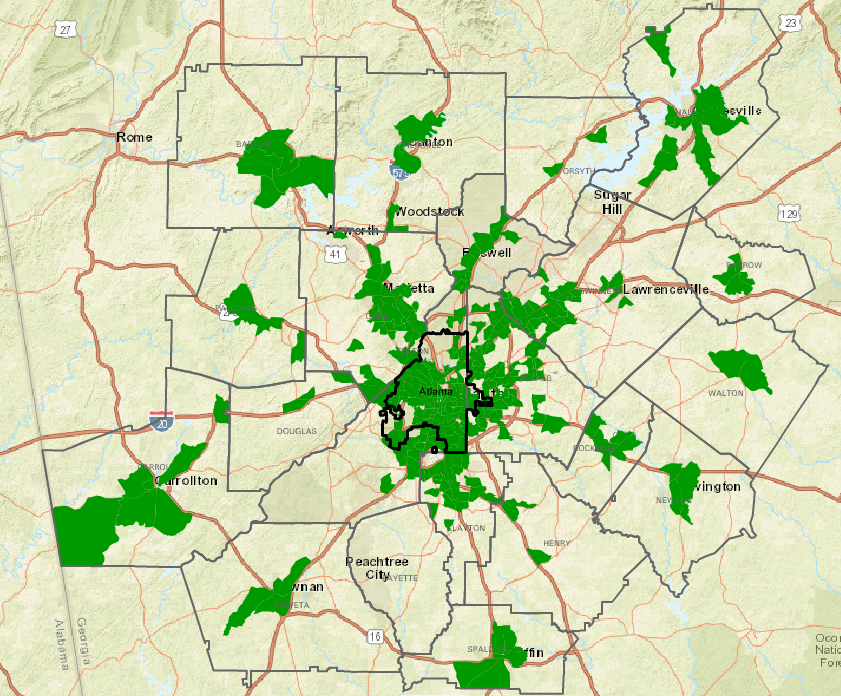 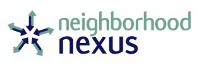 Source: Location Affordability Portal
Transportation Costs Complicate The Affordability Picture
Where a Family of Four (Two Commuters, Two Kids) That Makes 150% Area Median Income (~$85,000) 
Can Live if they Want To Pay…
… more than 50% on Housing and Transportation Costs Combined.
… less than 50% on Housing and Transportation Costs Combined.
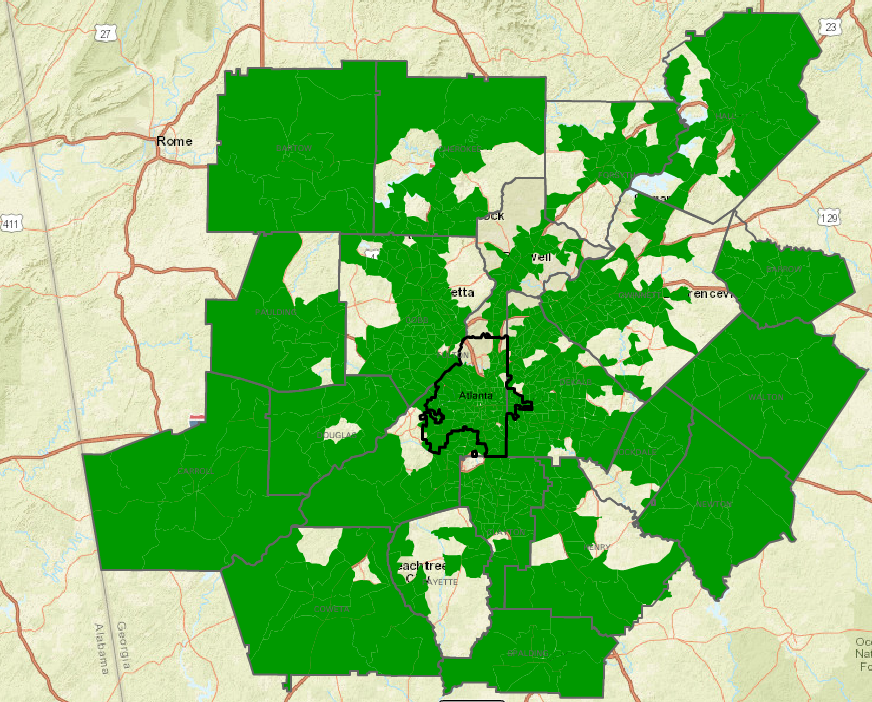 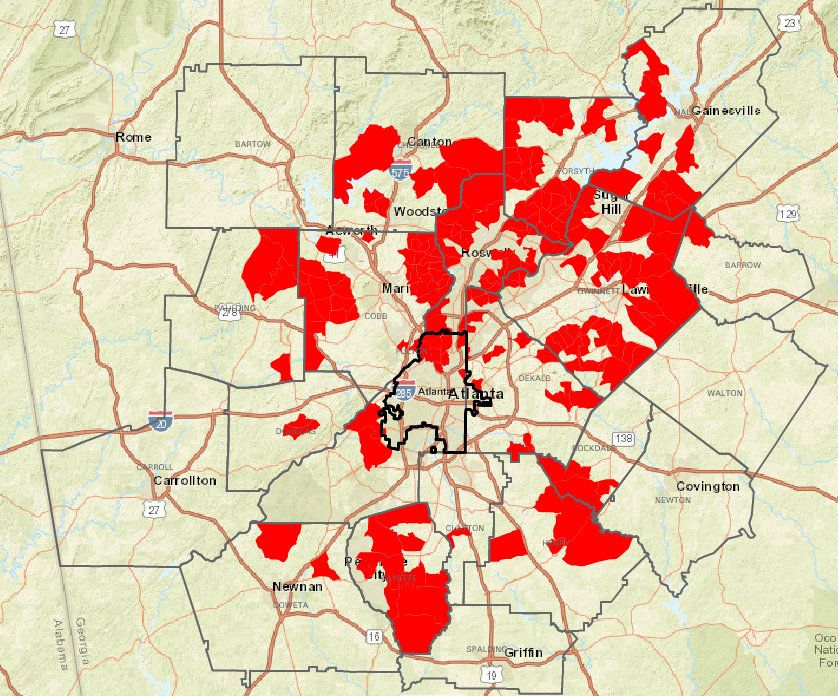 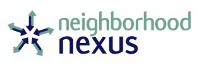 Source: Location Affordability Portal
Key Point: Rents Are Rising Fast Too, Everywhere, Furthering Our Affordability Crunch
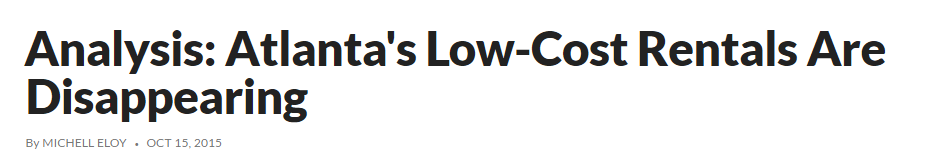 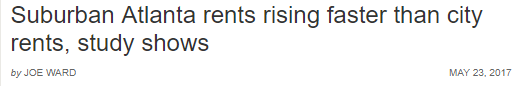 Significant Rent Increases in Atlanta (City)
Source: Rainmaker Insights
Most Significant Rent Increases are in the Suburbs
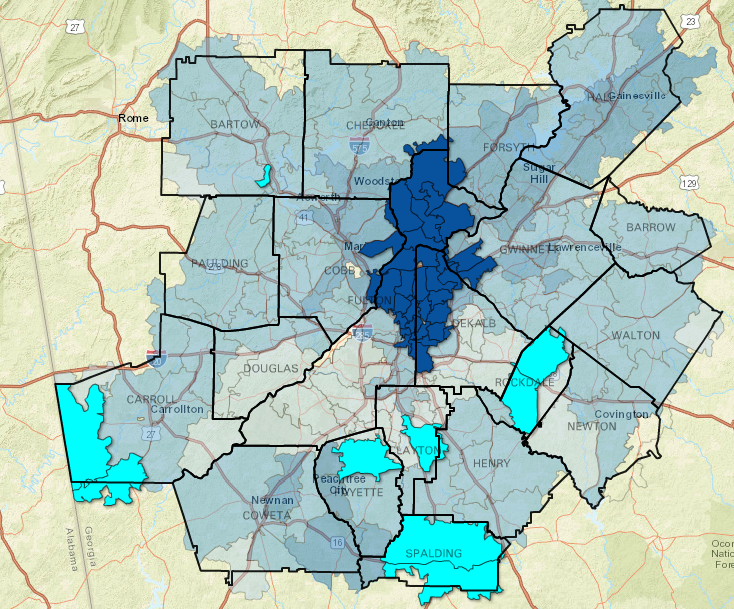 % Change in Average Monthly Rent, 2011-2016
21.2% - 42.6% (Highest)
Median Rent for dark blue areas?
$1,675 - $4,850
-7.0% - 0% (Lowest)
Source: Zillow, via Neighborhood Nexus
… Yet Affordable Units (Especially for Extremely Low Income) are Decreasing
39
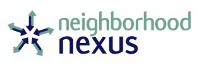 Source: Urban Institute, “Mapping America’s Rental Housing Crisis” (http://apps.urban.org/features/rental-housing-crisis-map/)
Many Units’ Affordability Set To Expire Soon
40
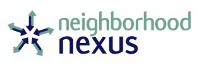 Source: National Housing Preservation Database
Key Point: Residential Patterns (i.e. Segregation) Are Exacerbating The Issue
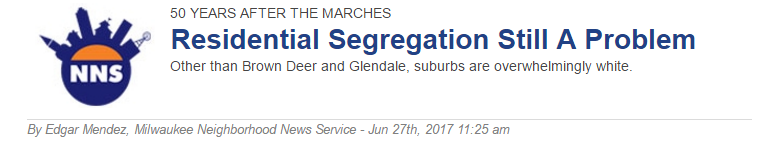 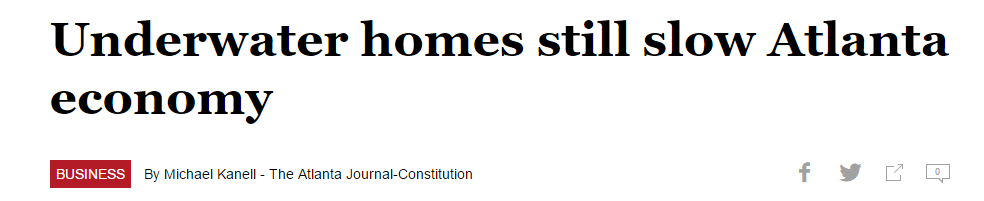 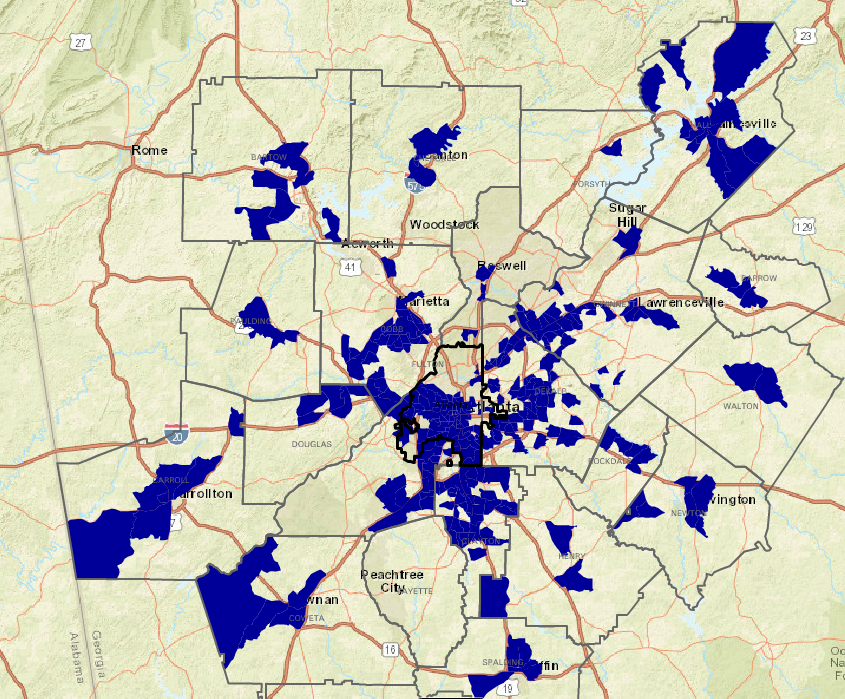 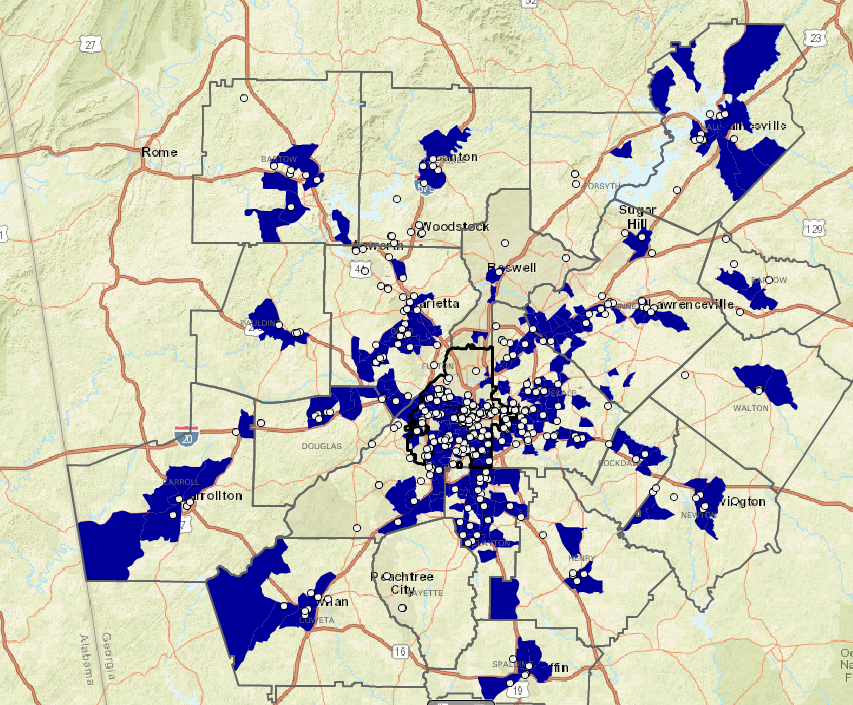 Subsidized Units Located in Low-Opportunity Areas
% in Poverty and 
subsidized housing unit locations
20% or Above




Subsidized Housing Units
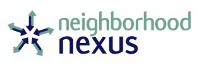 Source: 2011-2015 ACS & National Housing Preservation Database, via Neighborhood Nexus
Low-Opportunity Areas Continue The Poverty Cycle
Source: DPH, via Neighborhood Nexus
Source: GOSA, via Neighborhood Nexus
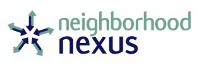 Residents Struggle with Housing Costs in High Poverty Neighborhoods…
44
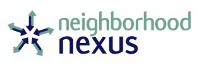 Source: 2010-2014 American Community Survey, via Neighborhood Nexus
… and struggle in other ways as well…
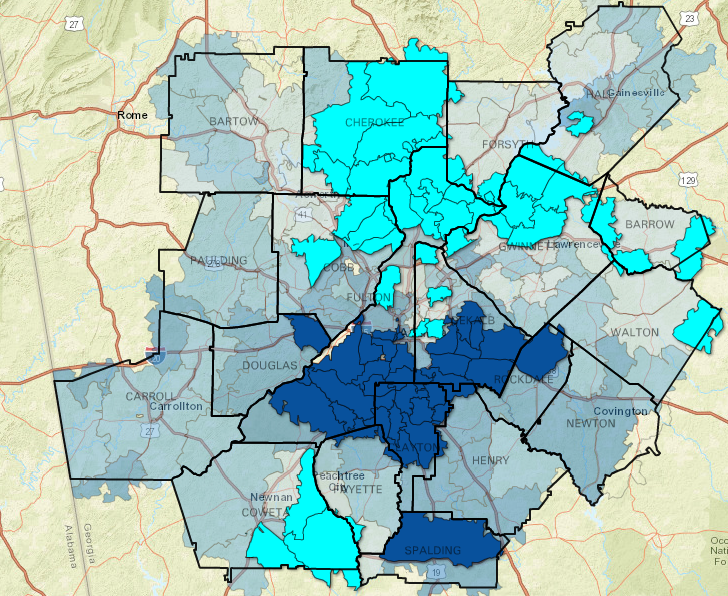 % of Homes with “Negative Equity”

(Owe more on the house 
than what it is worth)
20.9% - 49.2%
4.5% - 7.5%
Source: Zillow, via Neighborhood Nexus
… and struggle in other ways as well…
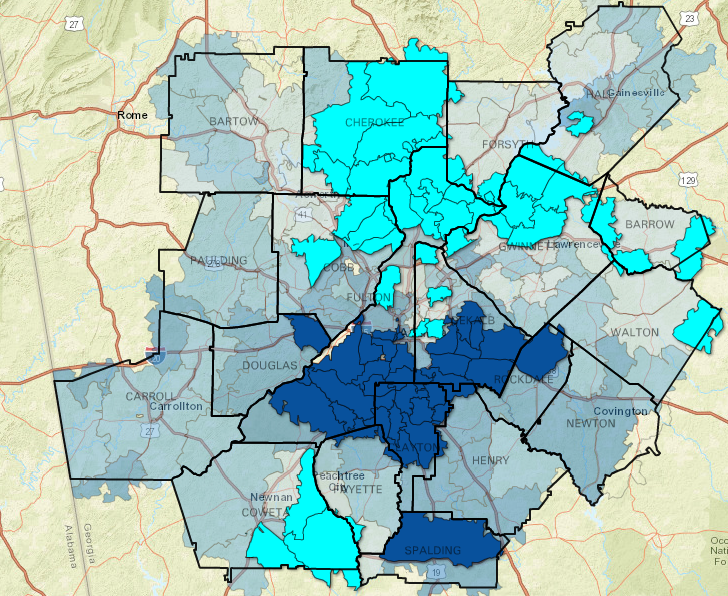 % of Homes with “Negative Equity”

(Owe more on the house 
than what it is worth)
27.4% - 53.4%
15.6% - 27.4%
11.8% - 15.6%
8.6% - 11.8%
0% - 8.6%
46
Source: Zillow, via Neighborhood Nexus
Summary
Home ownership and household formation rates down dramatically, compared to historic trends
Home prices rising significantly – faster than wages – due in large part to dwindling supply
Adding in transportation costs worsens an already worsening affordability picture
Rental market offers no relief – rents are rising dramatically as well, especially in the suburbs
Majority of low-income housing located in low opportunity areas, maintaining the cycle of poverty
Discussion?
What is the biggest issue in your jurisdiction as it relates to affordable housing?
What are the local barriers to being more proactive with some of these housing issues?
Do you see issues in older adults accessing basic services, like healthcare, groceries or senior centers?
What about workforce training – have you heard of any issues of people seeking training having a hard time getting the training they need?
Where a Family of Four (Two Commuters, Two Kids) That Makes the Area Median Income (~$57,000) 
Can Live if they Want To Pay…
… more than 50% on Housing and Transportation Costs Combined.
… less than 50% on Housing and Transportation Costs Combined.
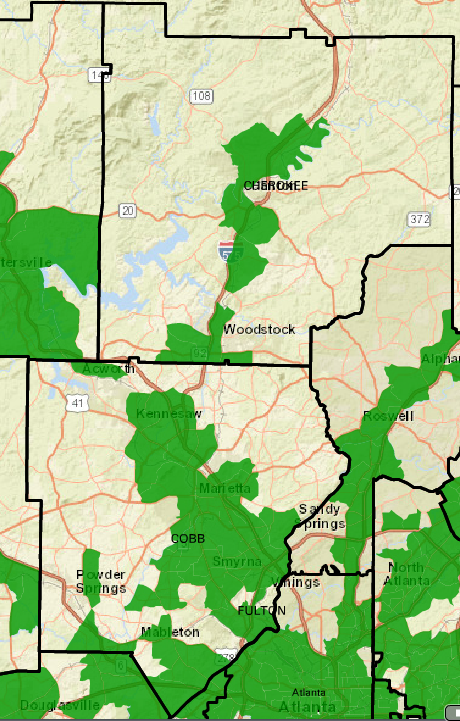 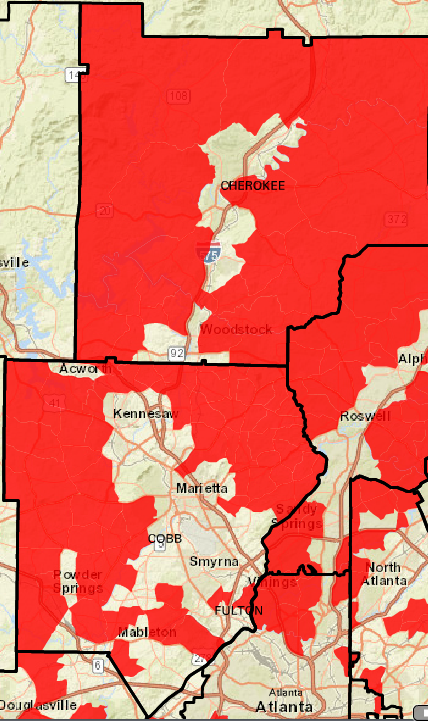 Cherokee & Cobb
Worker Inflow/Outflow – Cherokee
Worker Inflow/Outflow – Cobb
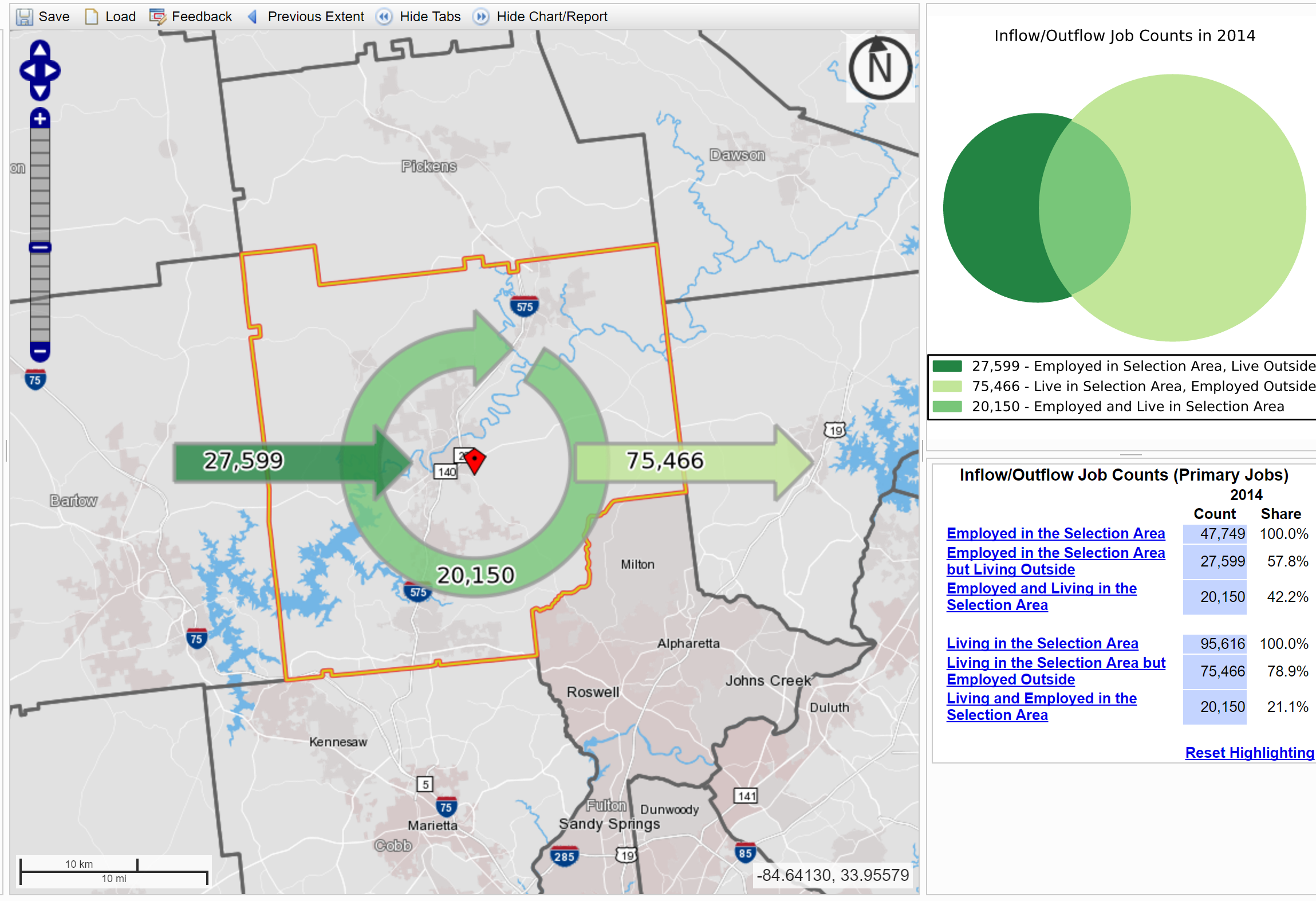 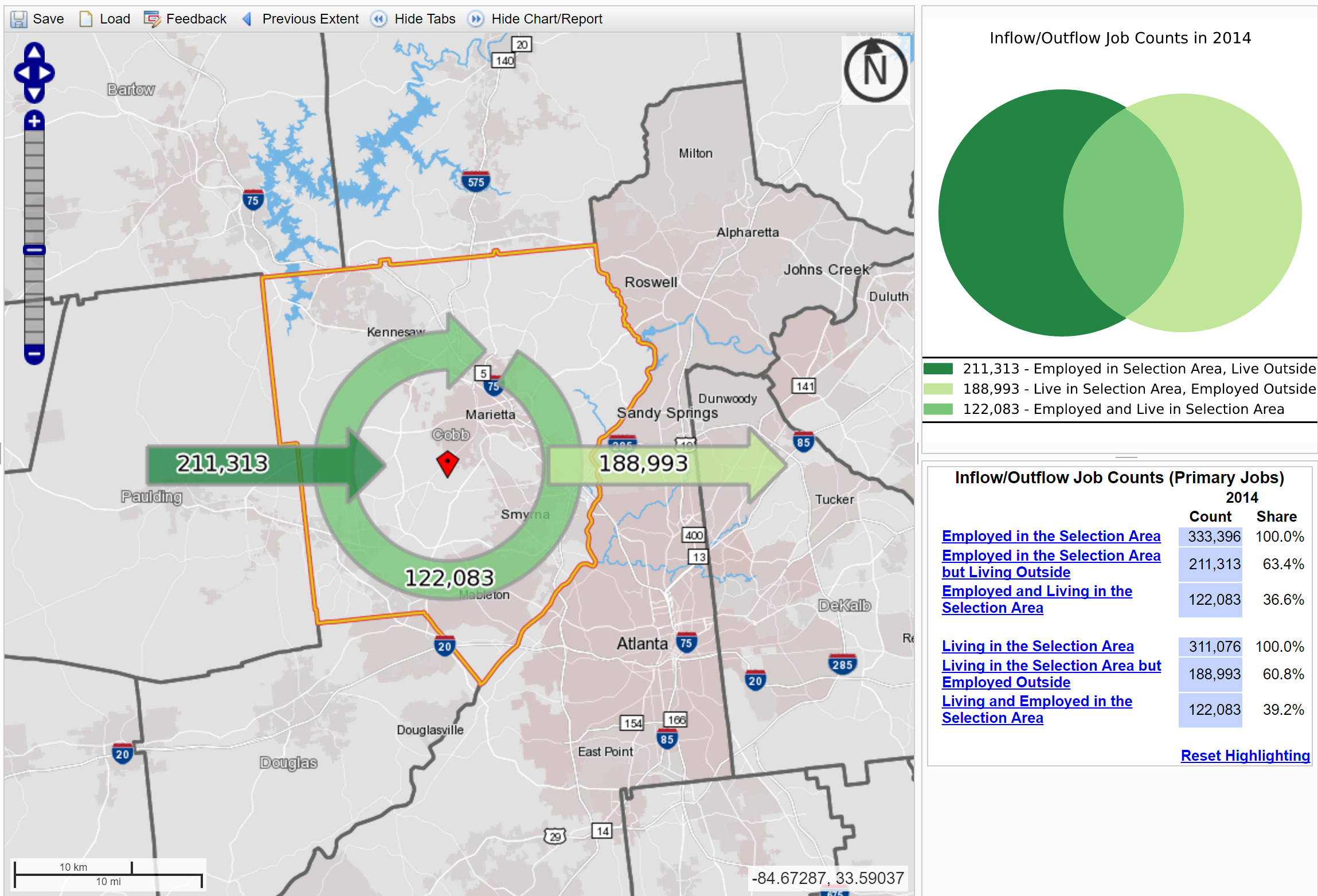 Almost 79% of workers living in Cherokee leave the county for work. But 58% of jobs in Cherokee are held by non-residents.
Almost 61% of workers living in Cobb leave the county for work. But 63% of jobs in Cobb are held by non-residents.
Where a Family of Four (Two Commuters, Two Kids) That Makes the Area Median Income (~$57,000) 
Can Live if they Want To Pay…
… more than 50% on Housing and Transportation Costs Combined.
… less than 50% on Housing and Transportation Costs Combined.
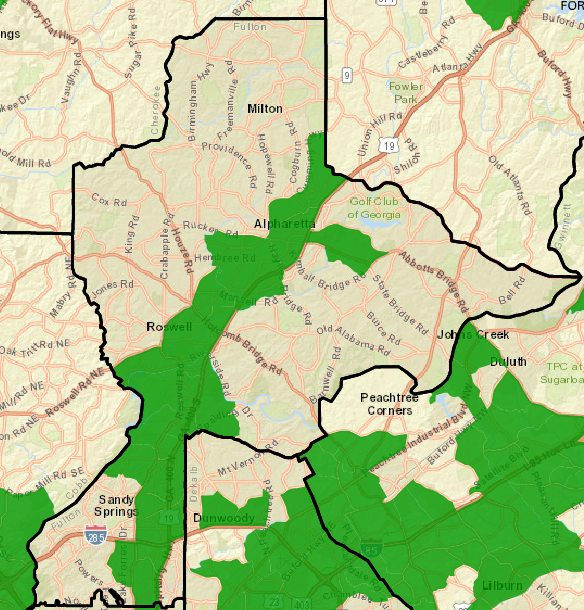 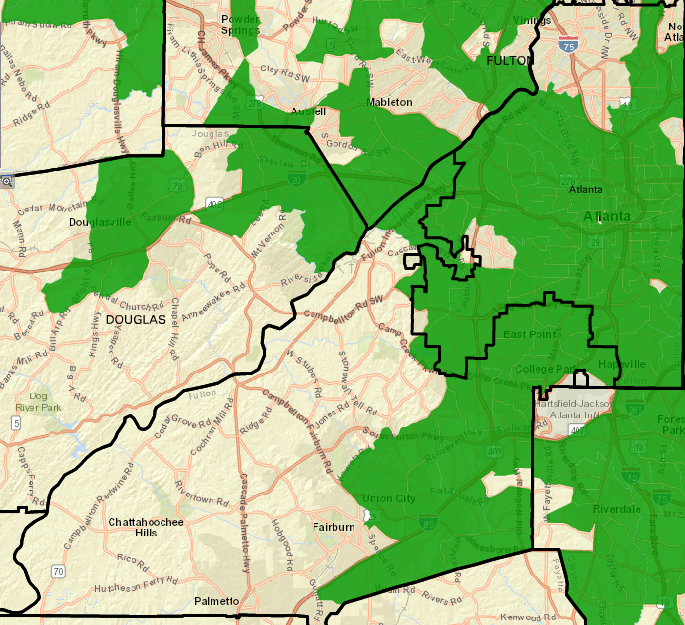 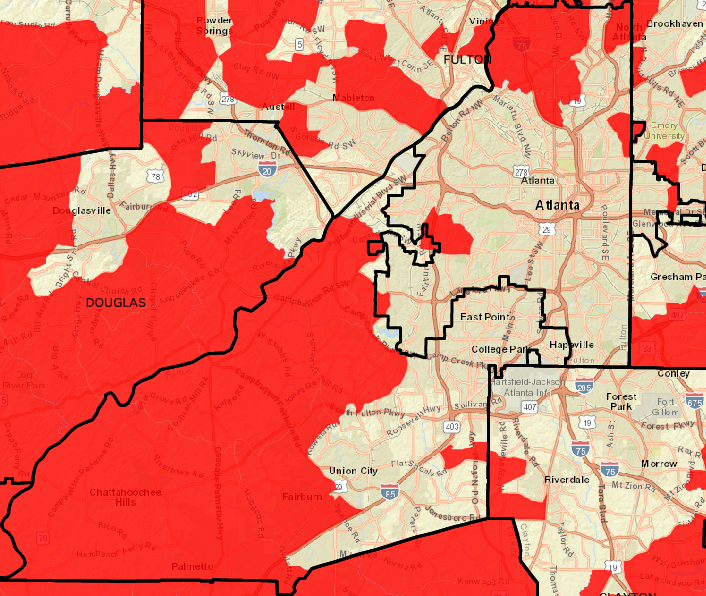 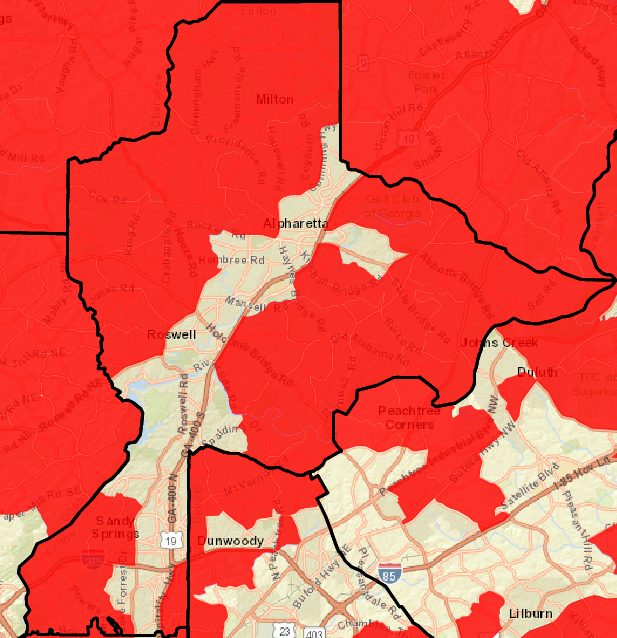 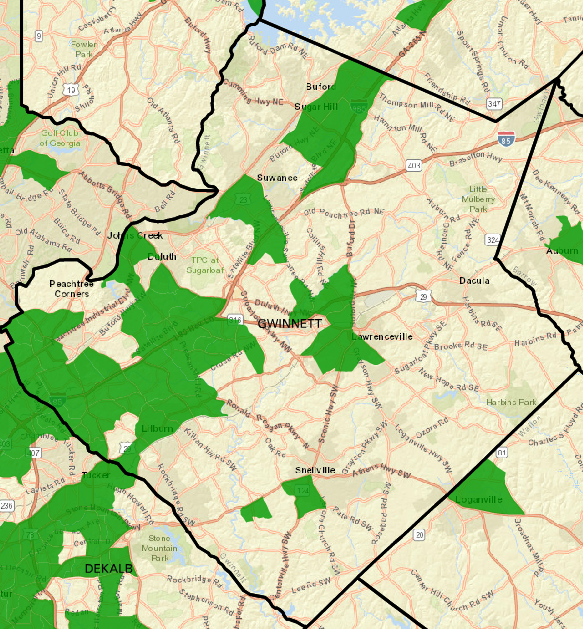 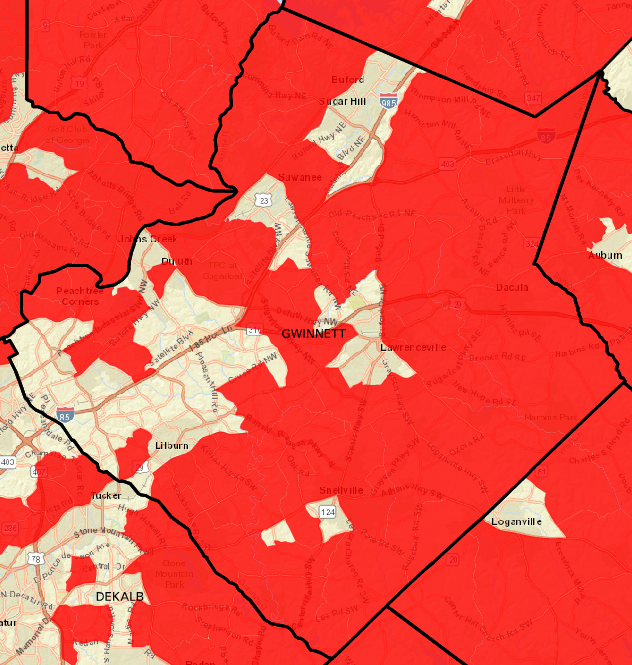 Fulton & Gwinnett
Worker Inflow/Outflow – Fulton
Worker Inflow/Outflow – Gwinnett
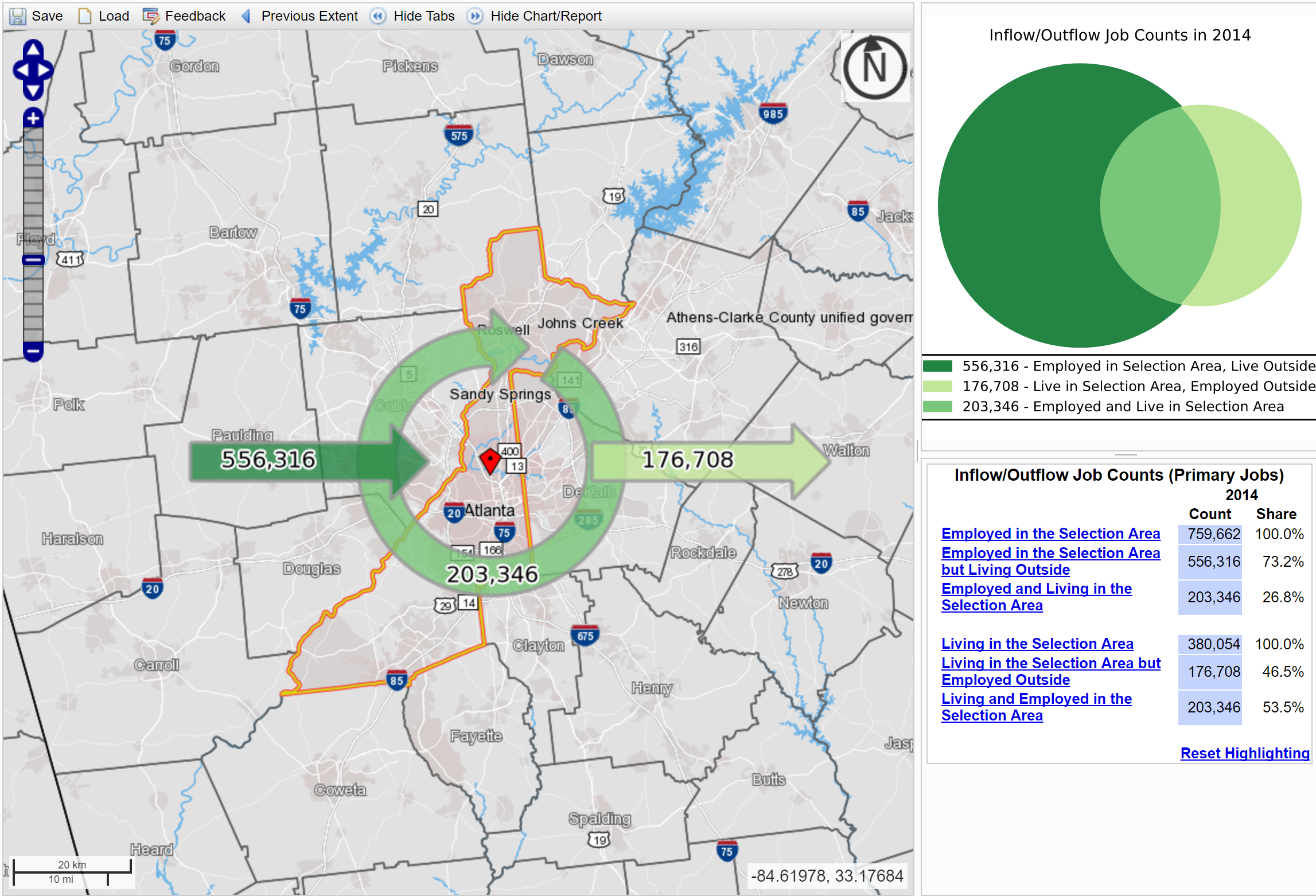 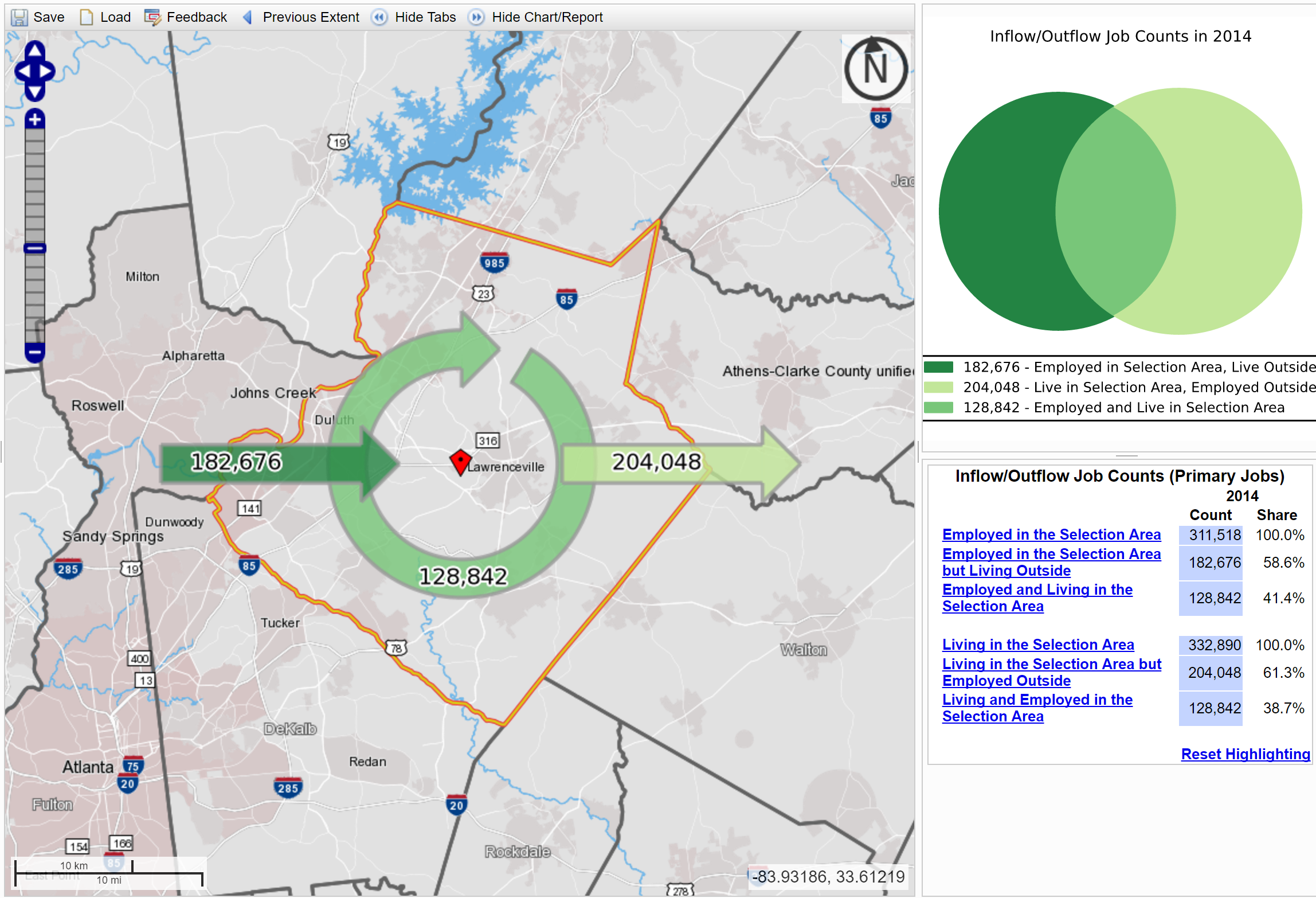 Only 47% of workers living in Fulton leave the county for work. But 73% of jobs in Fulton are held by non-residents.
Almost 61% of workers living in Gwinnett leave the county for work. But 59% of jobs in Gwinnett are held by non-residents.
Where a Family of Four (Two Commuters, Two Kids) That Makes the Area Median Income (~$57,000) 
Can Live if they Want To Pay…
… more than 50% on Housing and Transportation Costs Combined.
… less than 50% on Housing and Transportation Costs Combined.
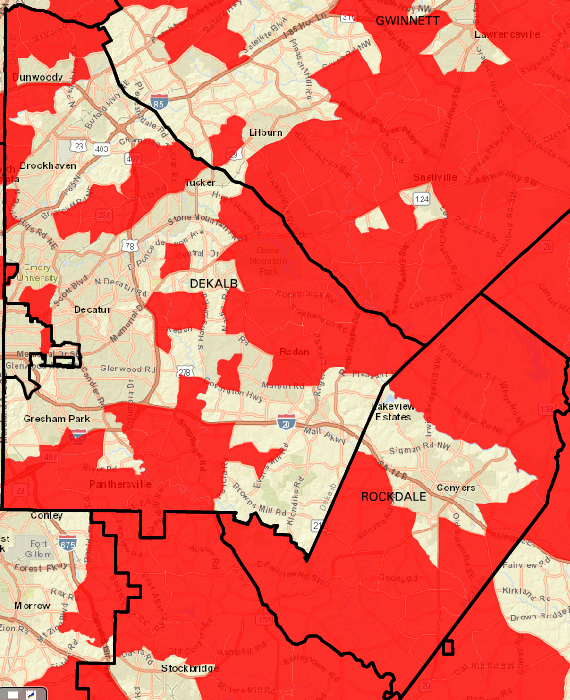 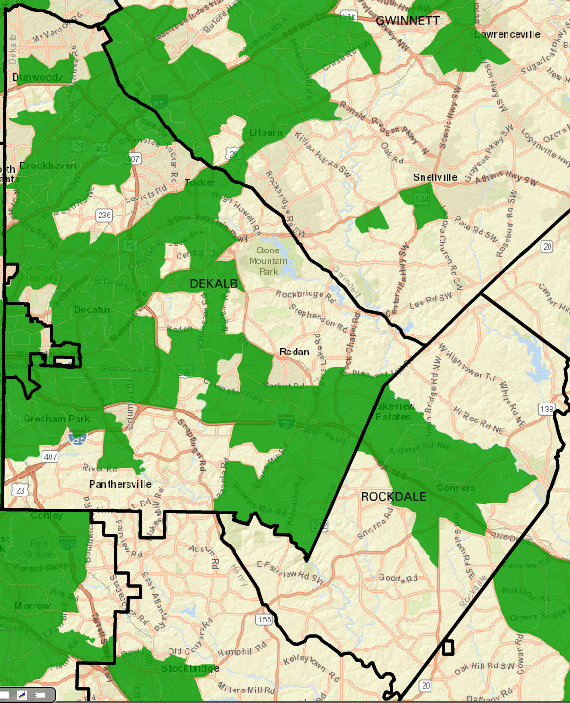 DeKalb & Rockdale
Worker Inflow/Outflow – DeKalb
Worker Inflow/Outflow – Rockdale
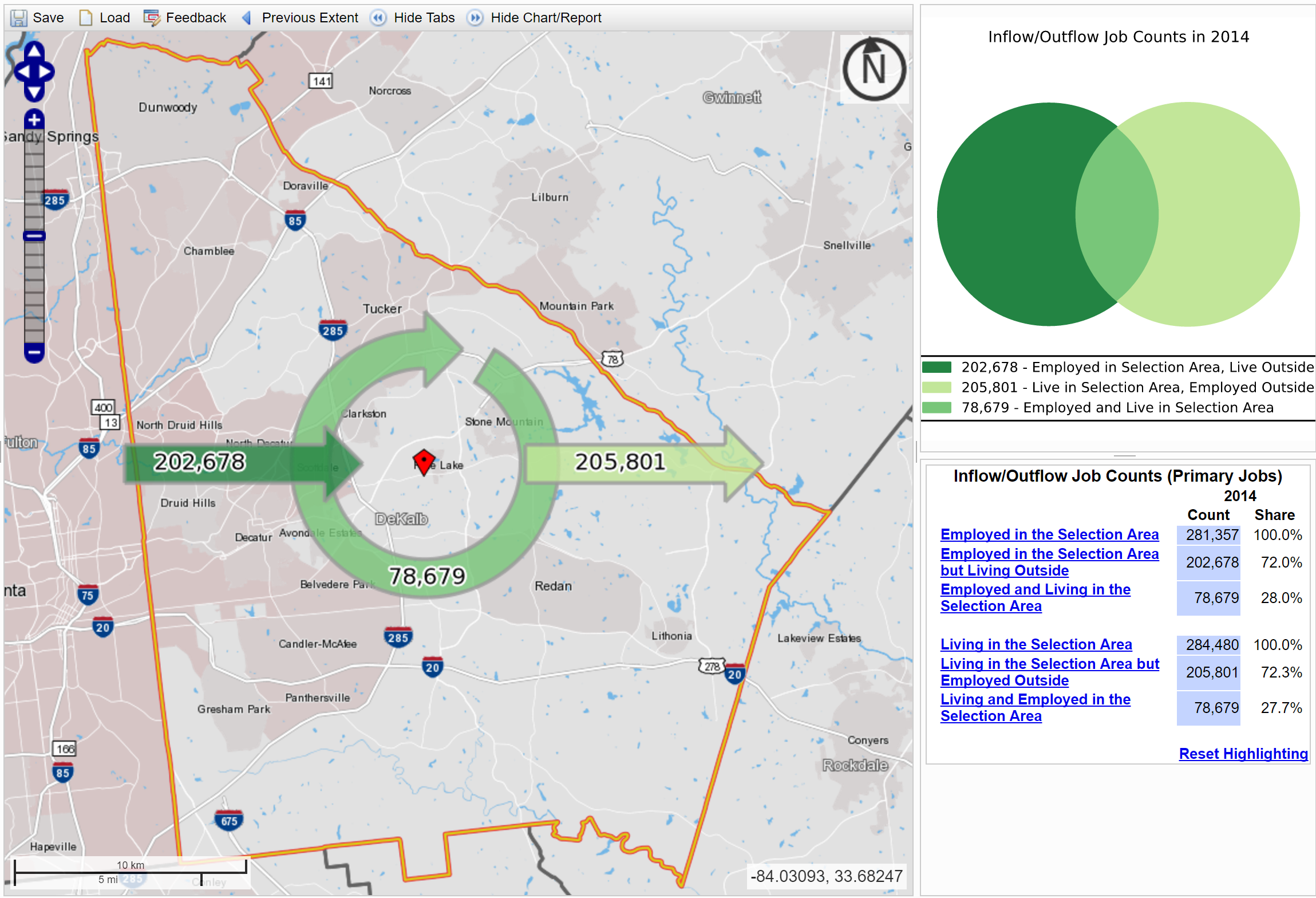 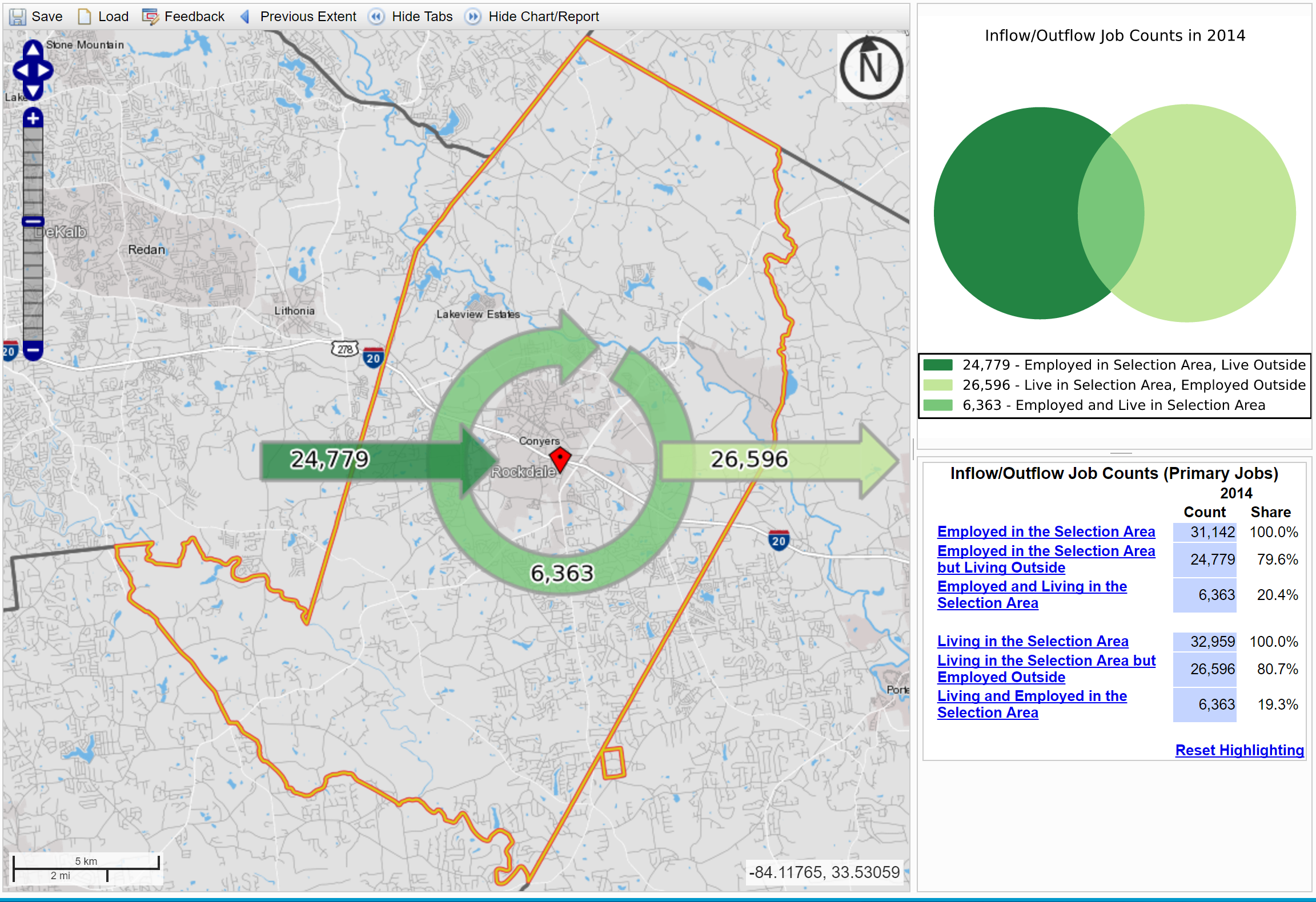 Almost 72% of workers living in DeKalb leave the county for work. But 72% of jobs in DeKalb are held by non-residents.
Almost 81% of workers living in Rockdale leave the county for work. But 80% of jobs in Rockdale are held by non-residents.
Where a Family of Four (Two Commuters, Two Kids) That Makes the Area Median Income (~$57,000) 
Can Live if they Want To Pay…
… less than 50% on Housing and Transportation Costs Combined.
… more than 50% on Housing and Transportation Costs Combined.
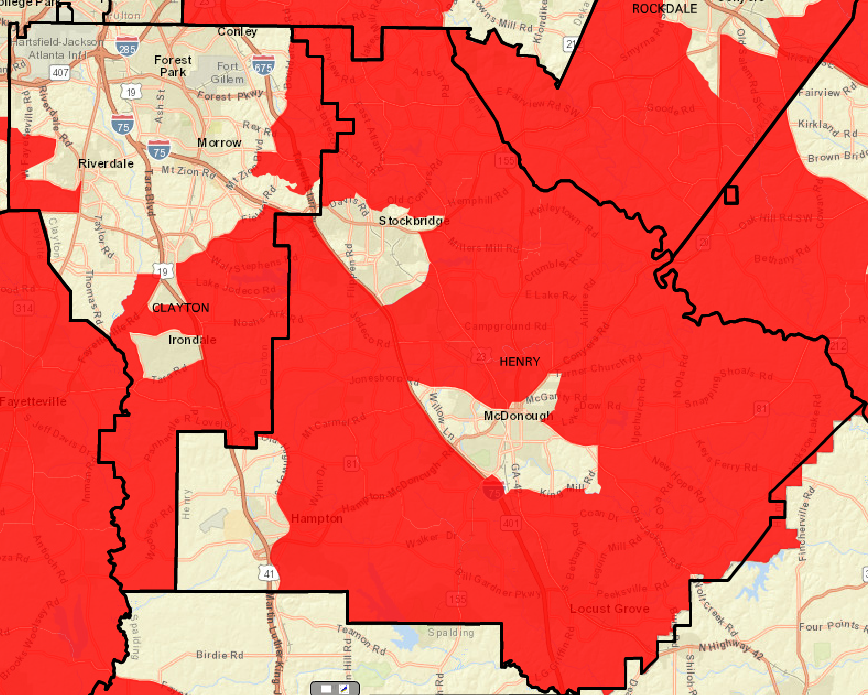 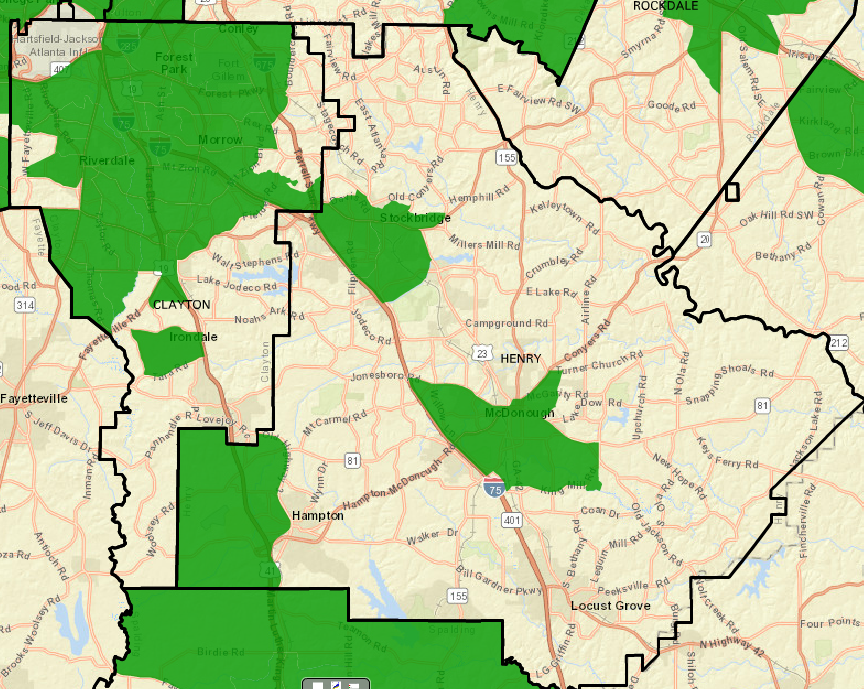 Clayton & Henry
Worker Inflow/Outflow –Clayton
Worker Inflow/Outflow – Henry
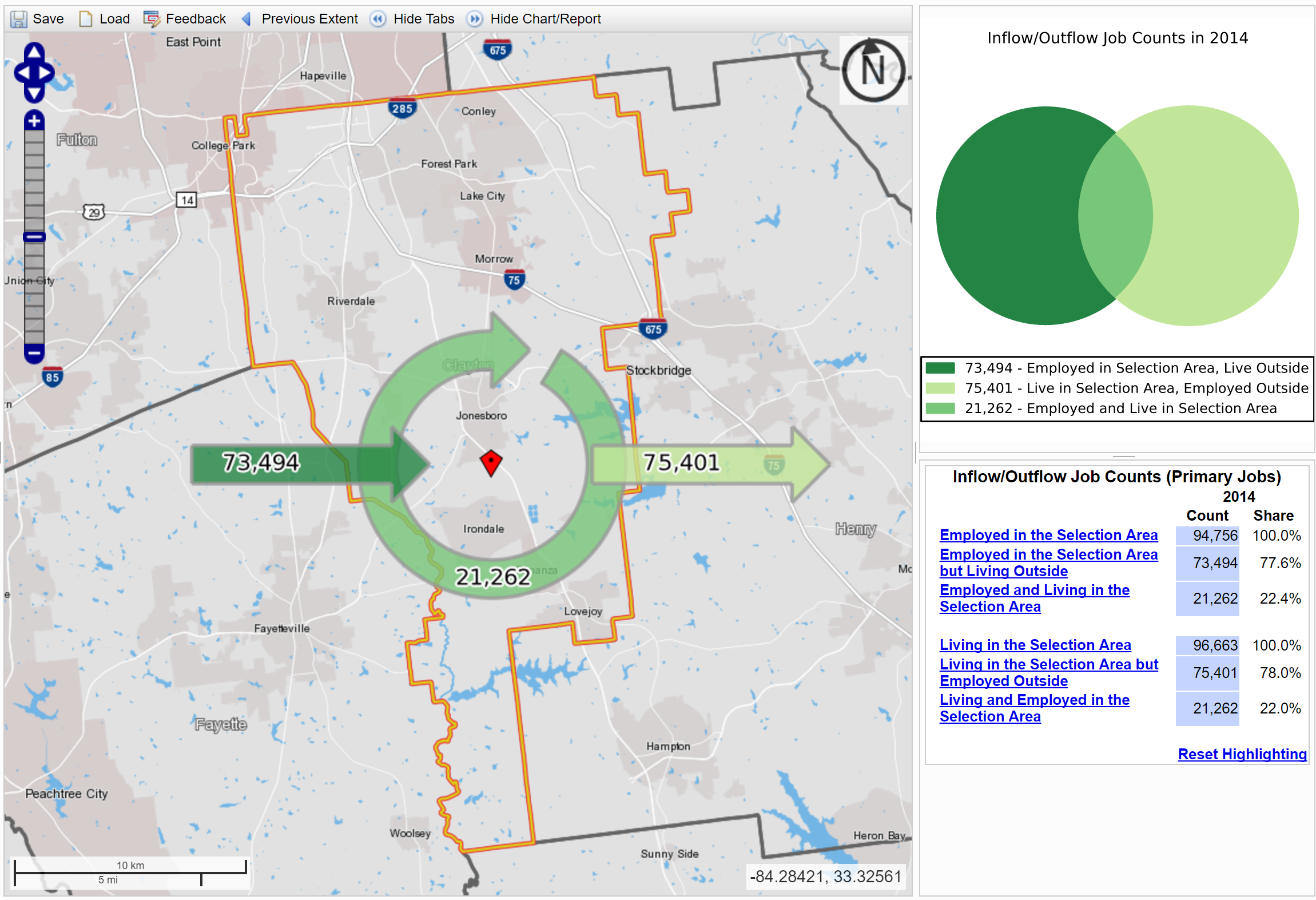 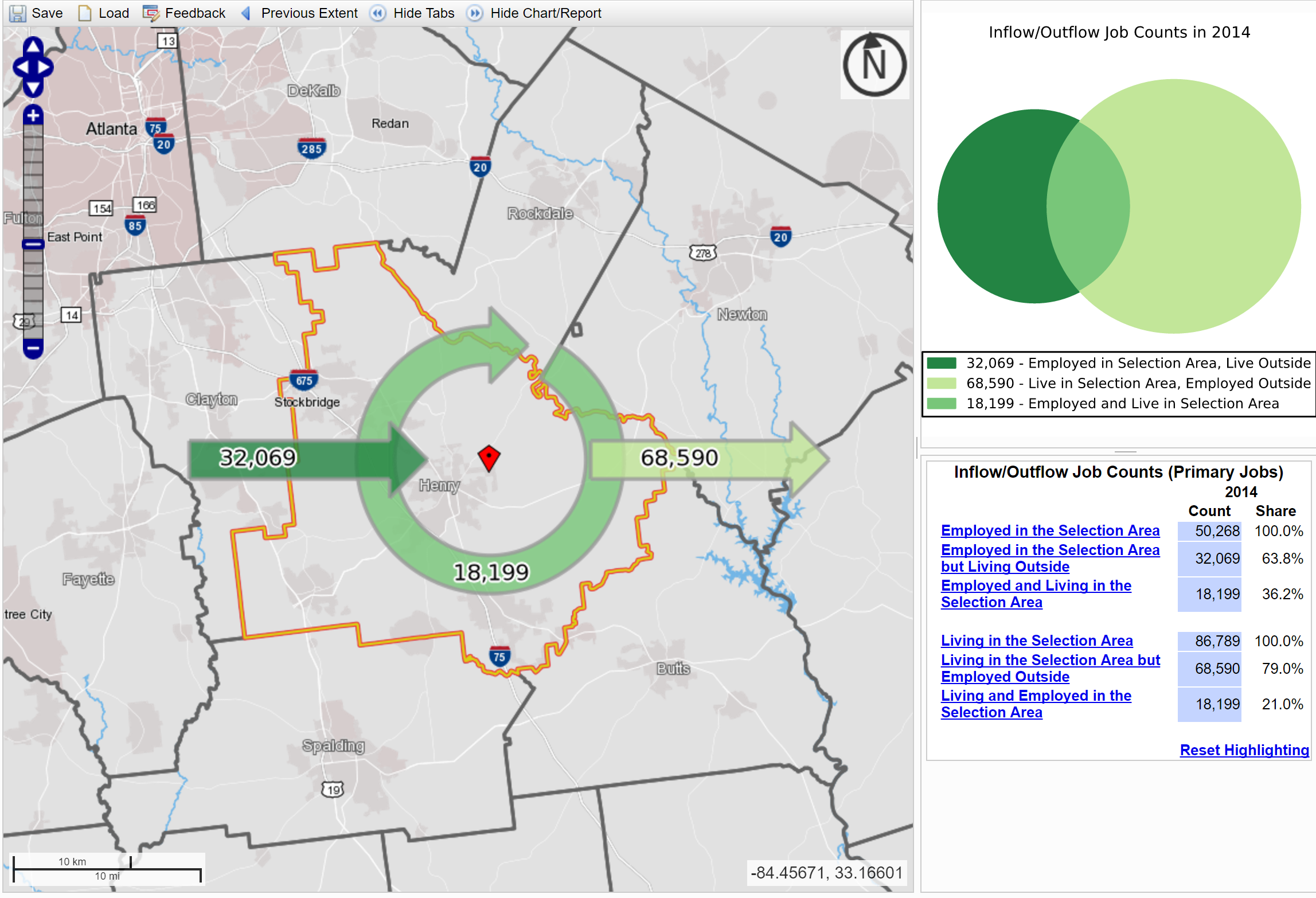 Almost 78% of workers living in Clayton leave the county for work. But 78% of jobs in Clayton are held by non-residents.
Almost 79% of workers living in Henry leave the county for work. But 64% of jobs in Henry are held by non-residents.
Where a Family of Four (Two Commuters, Two Kids) That Makes the Area Median Income (~$57,000) 
Can Live if they Want To Pay…
… less than 50% on Housing and Transportation Costs Combined.
… more than 50% on Housing and Transportation Costs Combined.
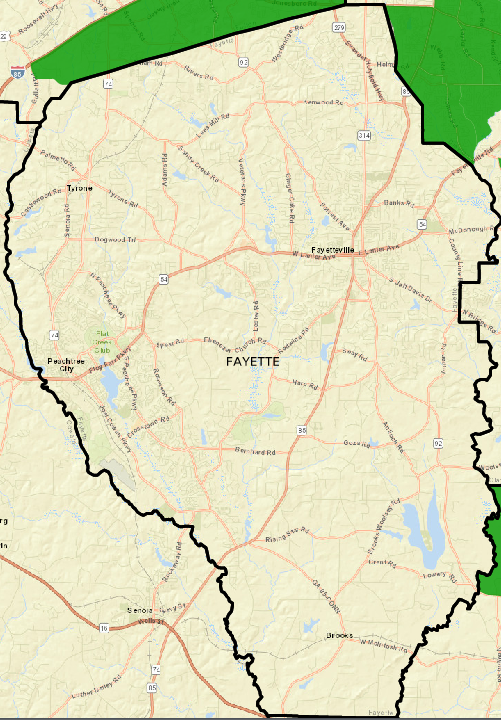 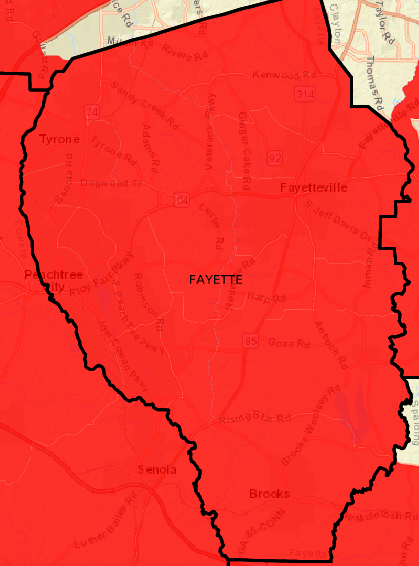 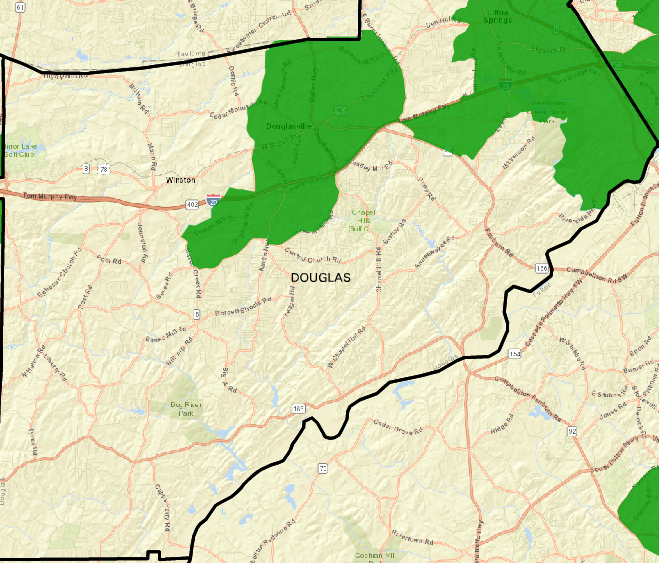 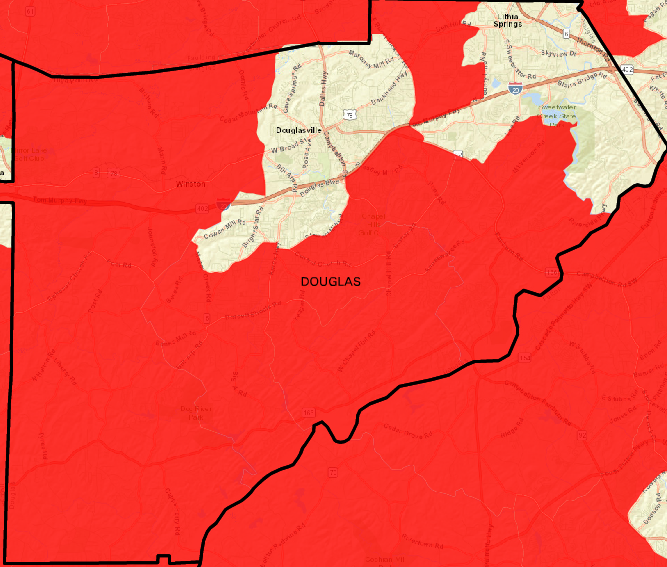 Douglas & Fayette
Worker Inflow/Outflow –Douglas
Worker Inflow/Outflow – Fayette
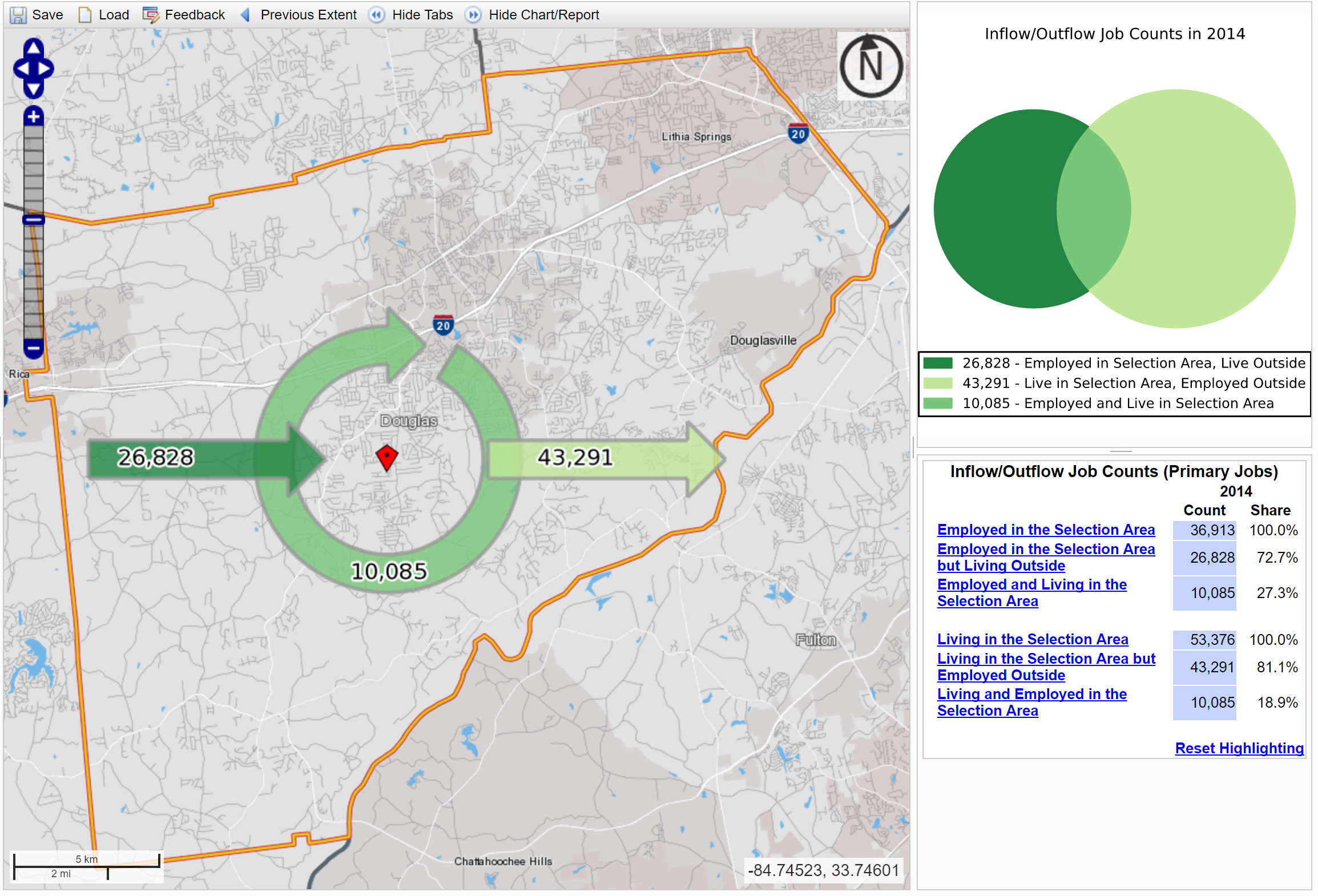 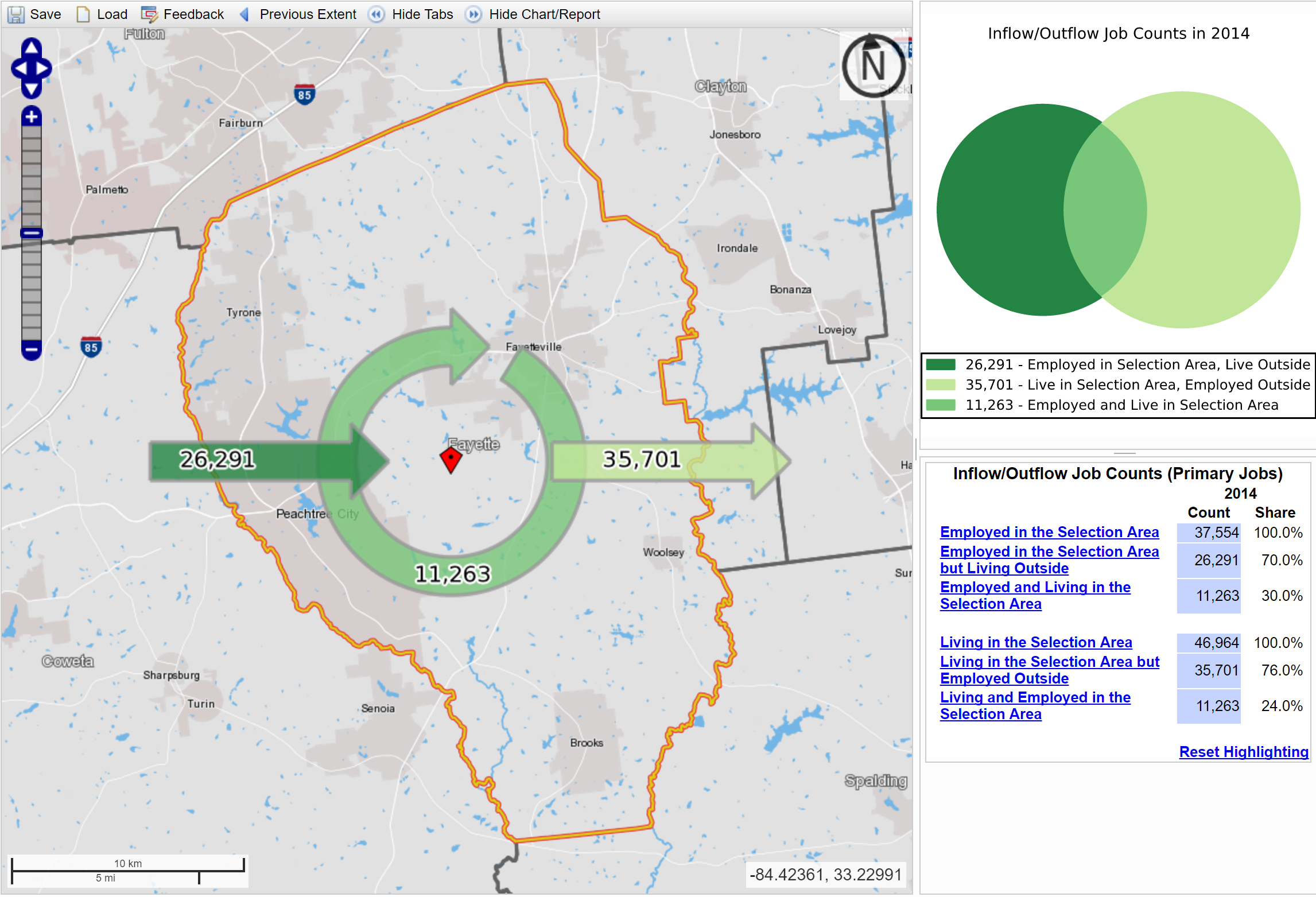 Almost 81% of workers living in Douglas leave the county for work. But 73% of jobs in Douglas are held by non-residents.
Almost 76% of workers living in Fayette leave the county for work. But 70% of jobs in Fayette are held by non-residents.